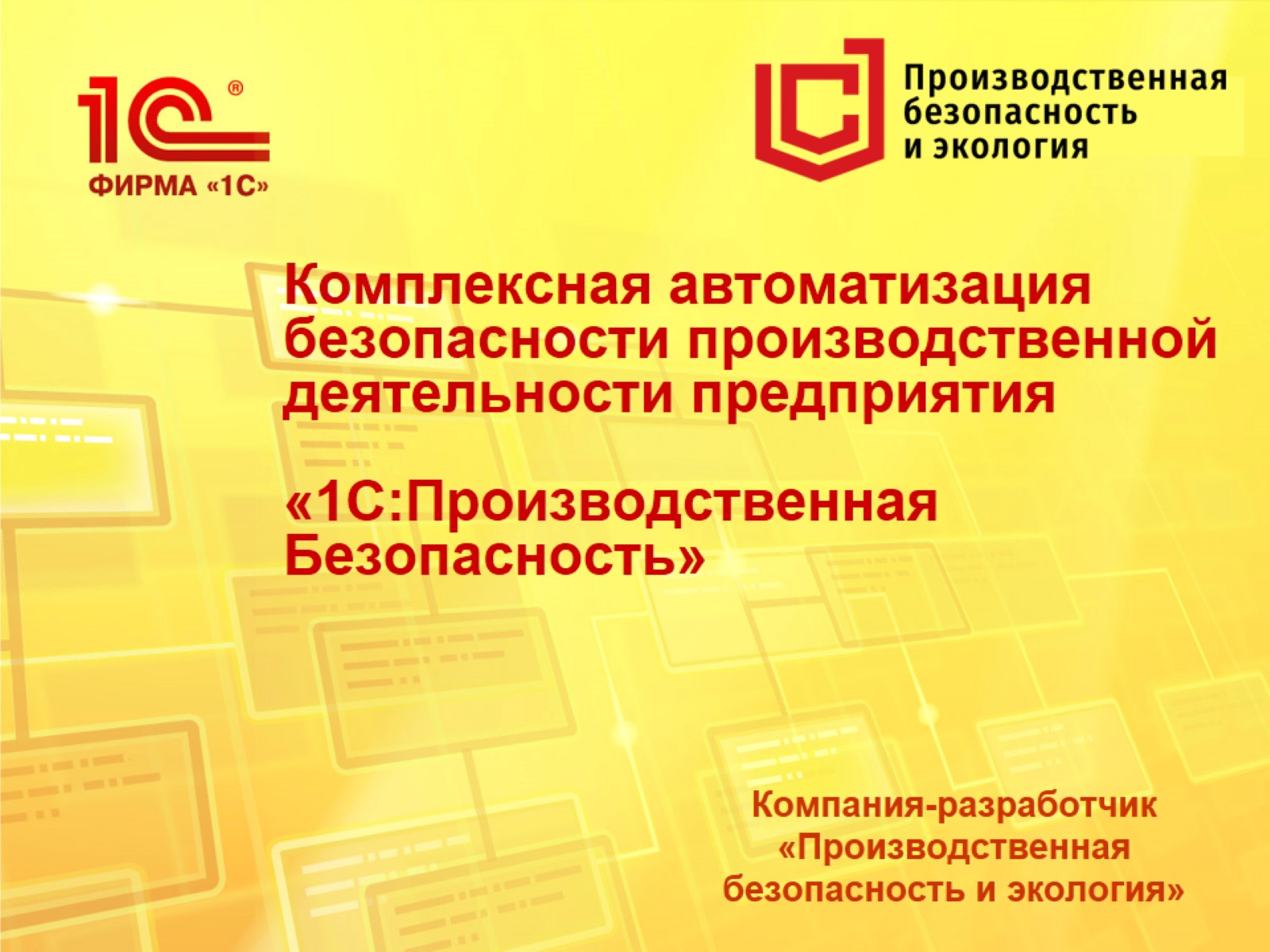 Комплексная автоматизация безопасности производственной деятельности предприятия«1С:Производственная Безопасность»
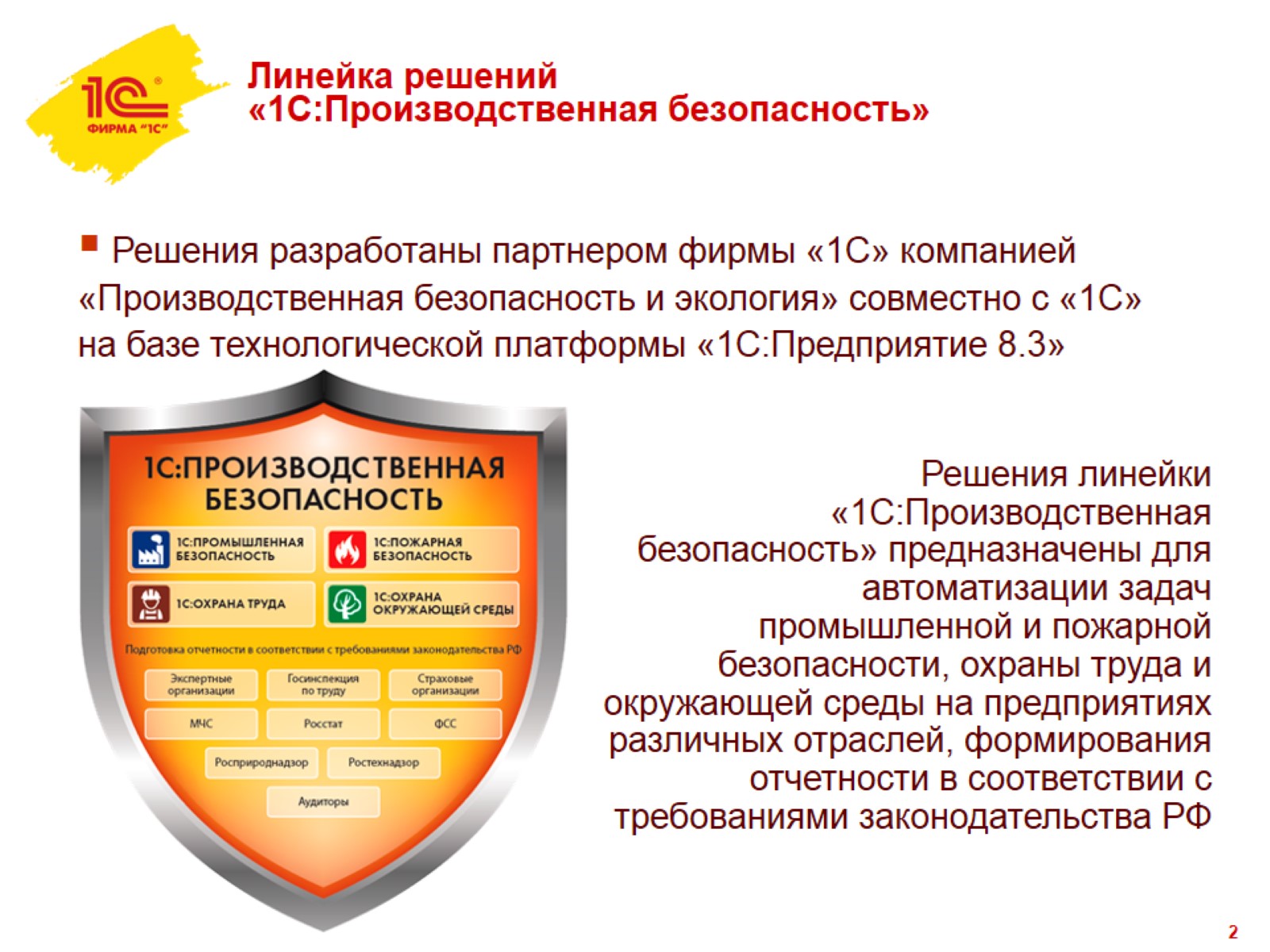 Линейка решений «1С:Производственная безопасность»
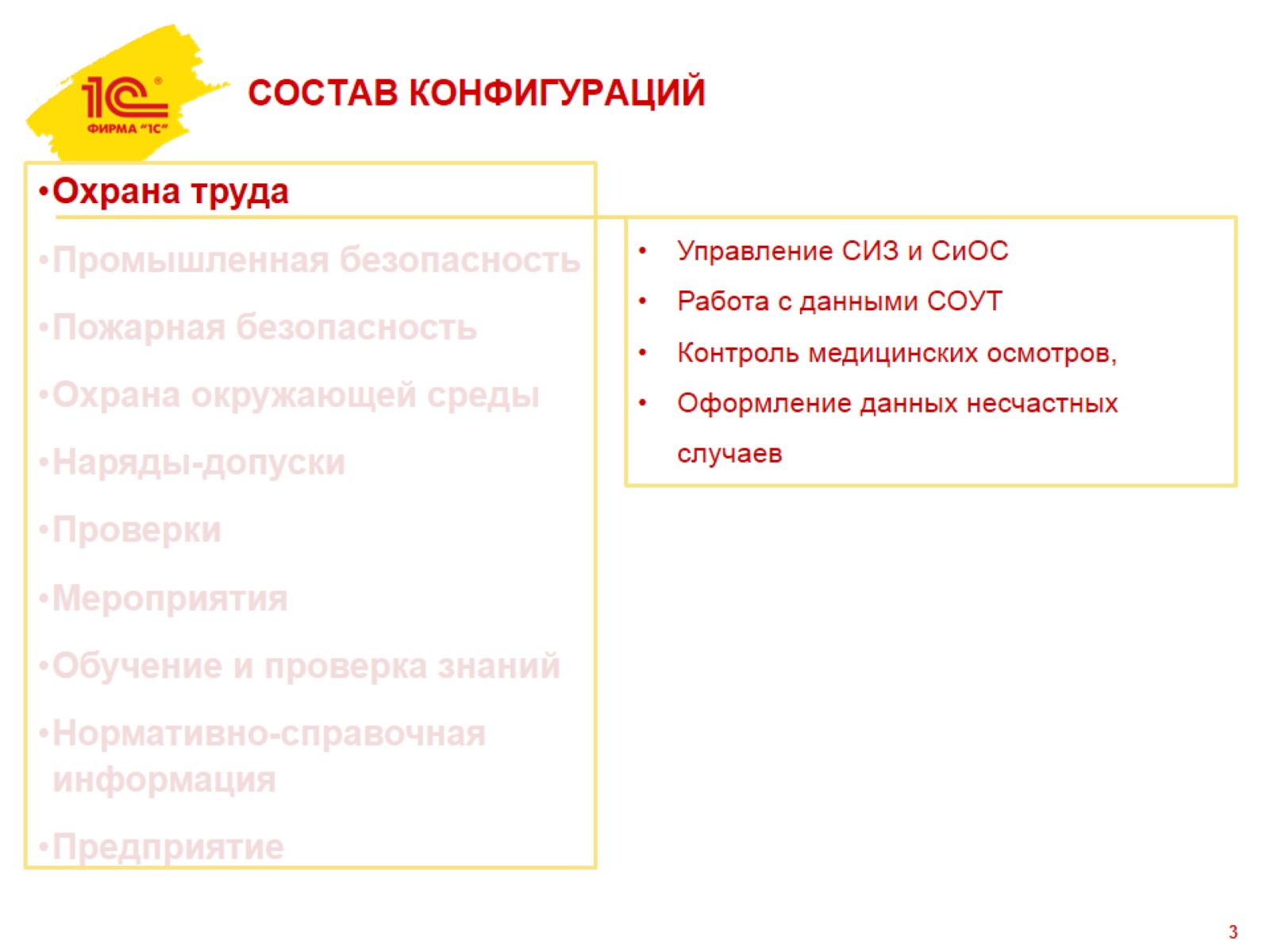 СОСТАВ КОНФИГУРАЦИЙ
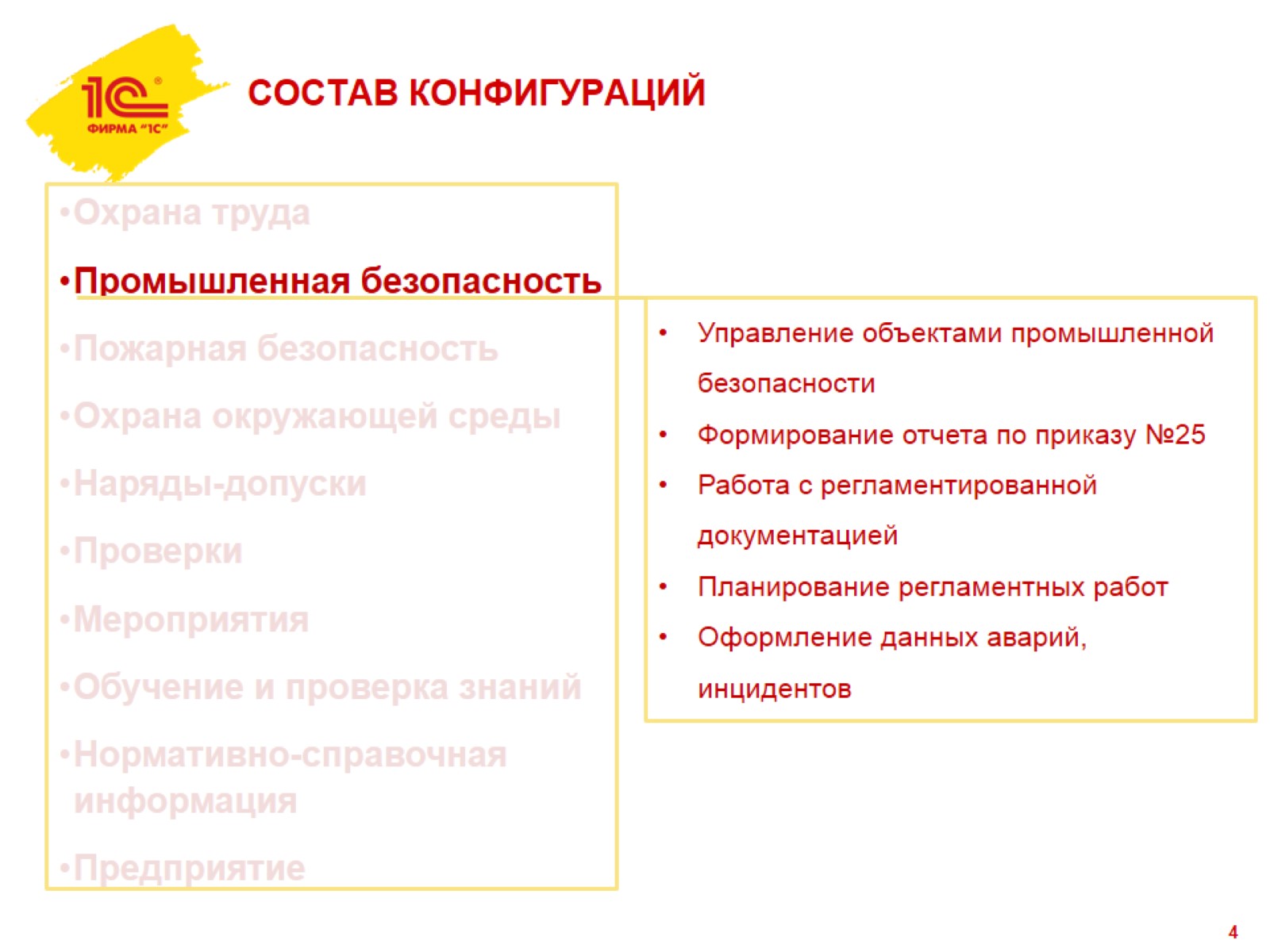 СОСТАВ КОНФИГУРАЦИЙ
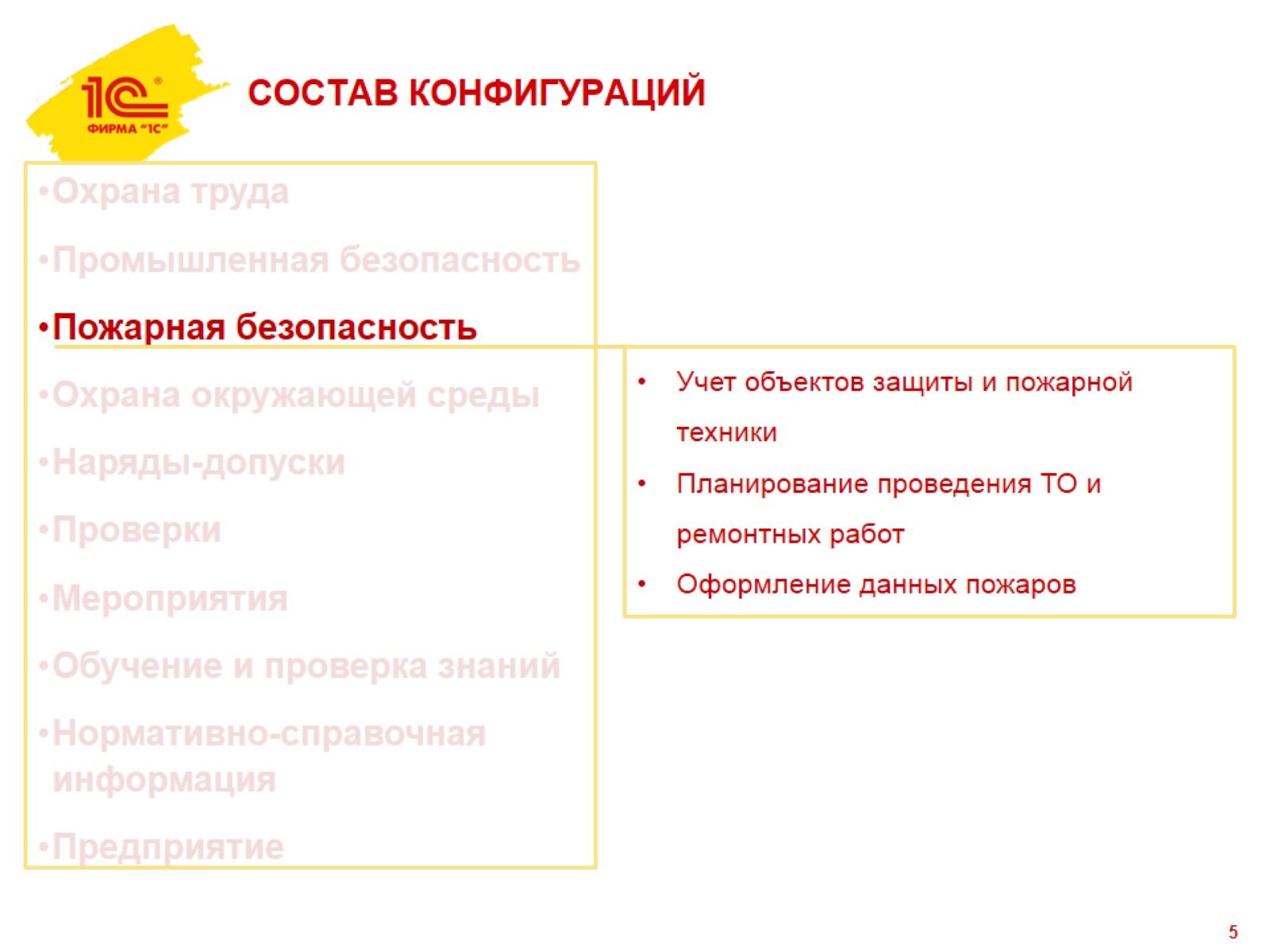 СОСТАВ КОНФИГУРАЦИЙ
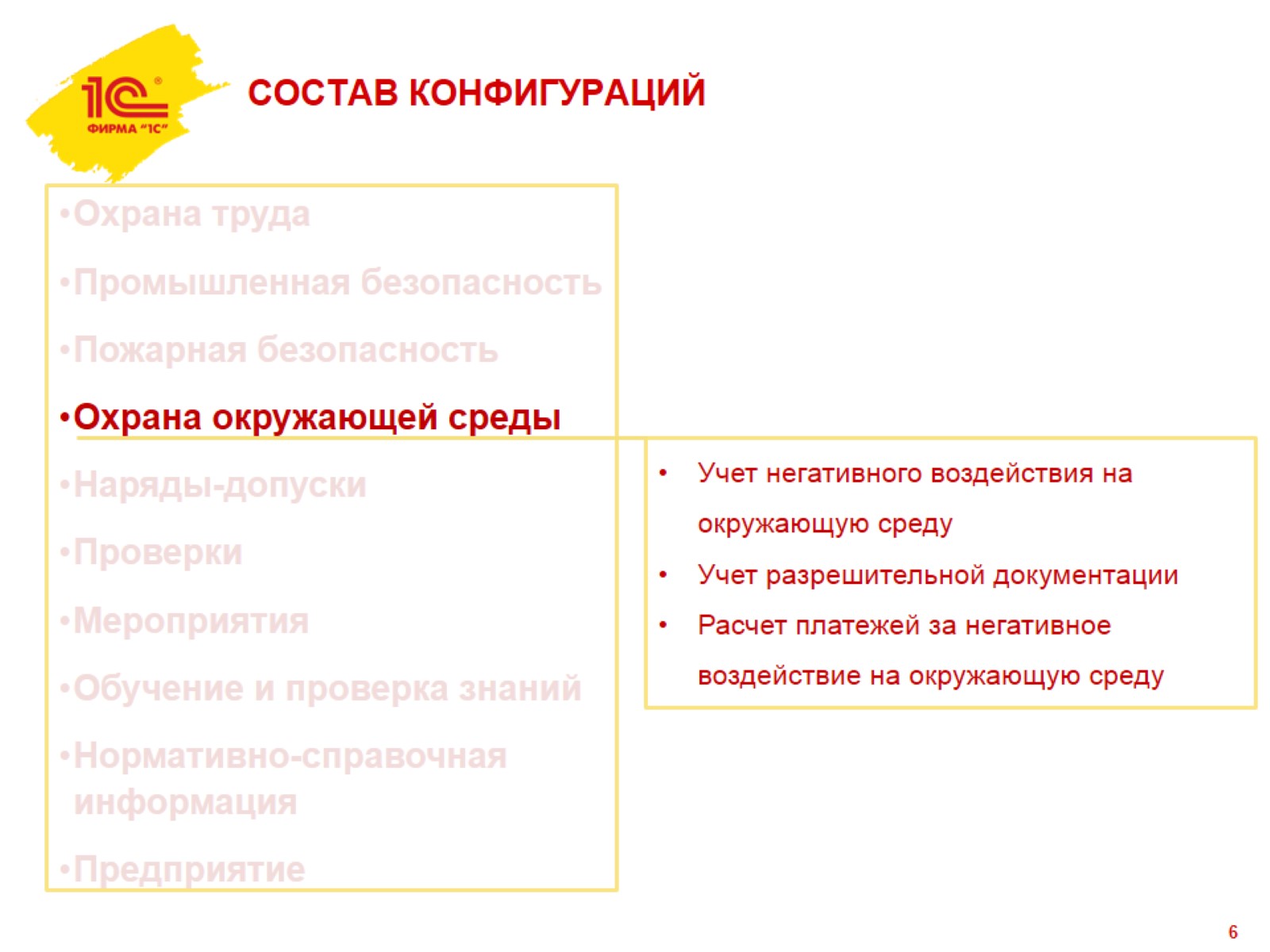 СОСТАВ КОНФИГУРАЦИЙ
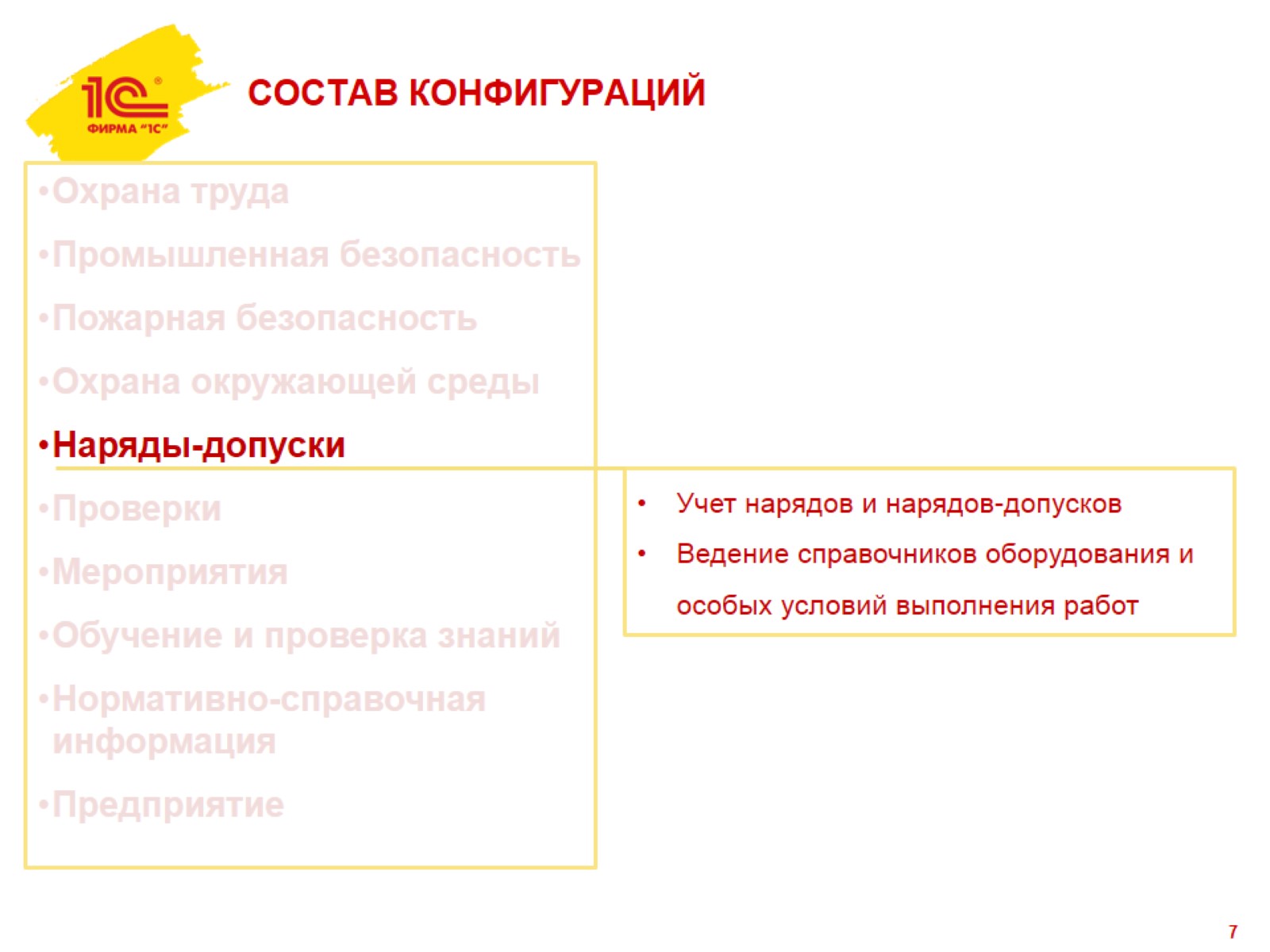 СОСТАВ КОНФИГУРАЦИЙ
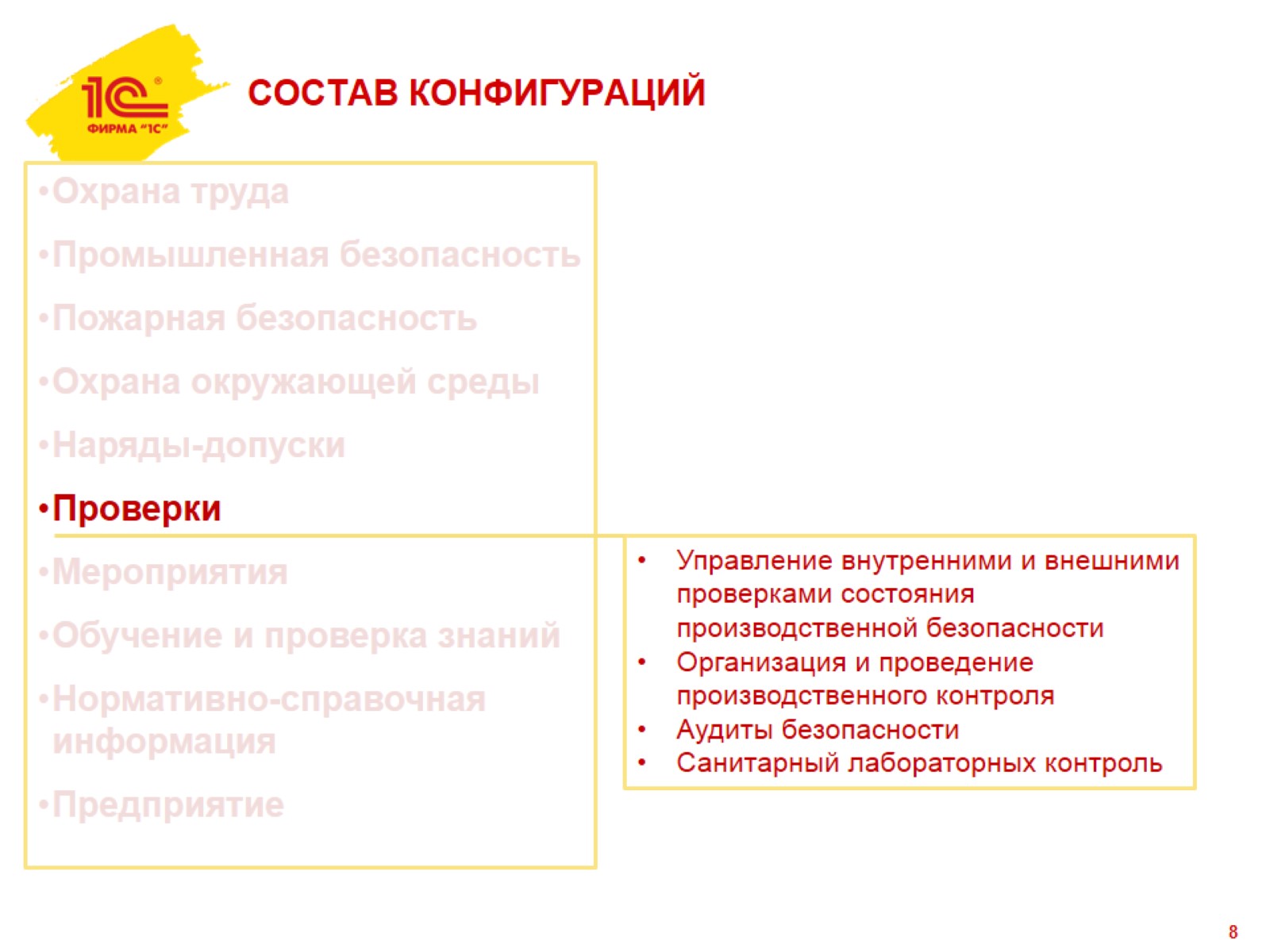 СОСТАВ КОНФИГУРАЦИЙ
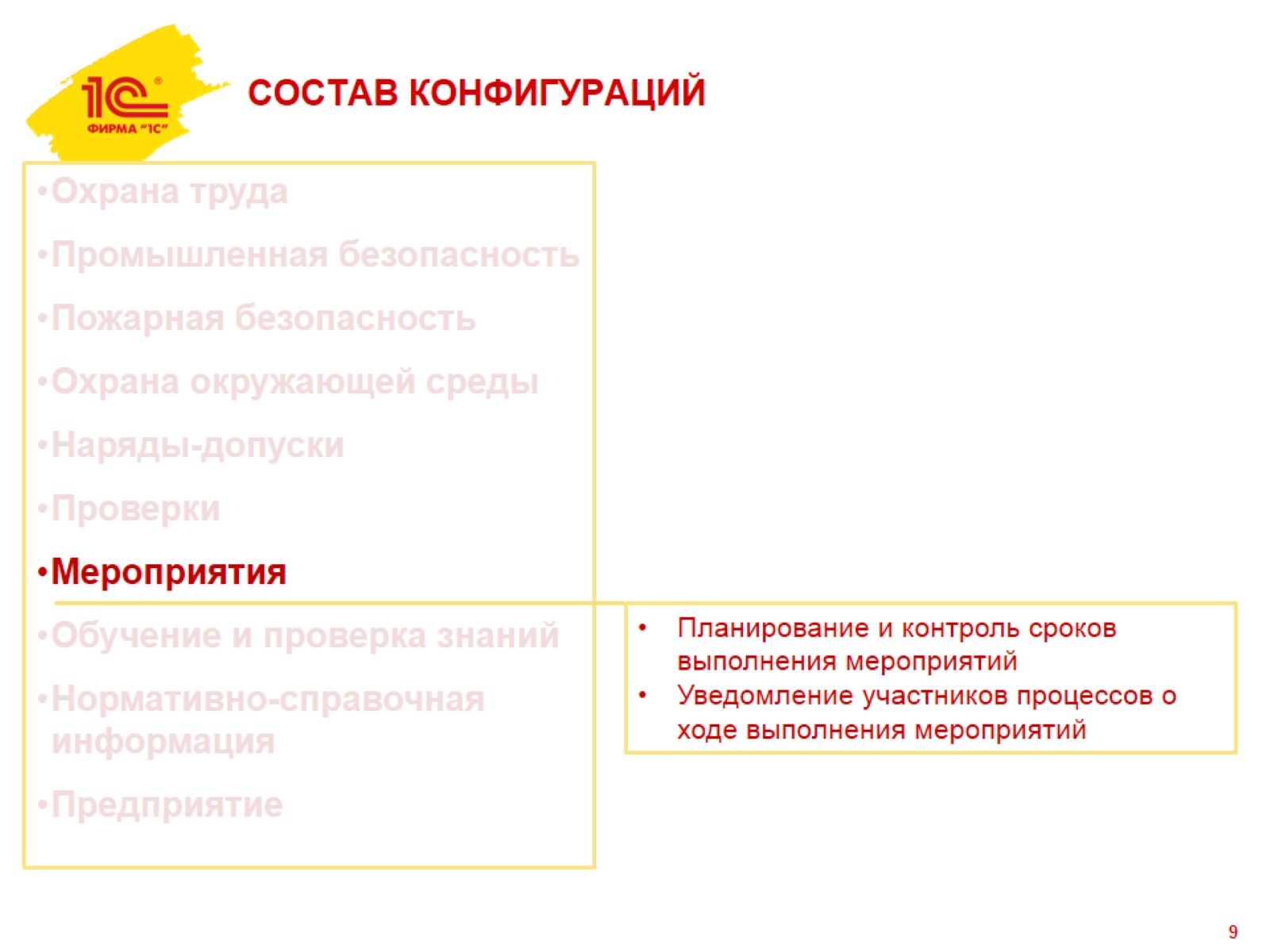 СОСТАВ КОНФИГУРАЦИЙ
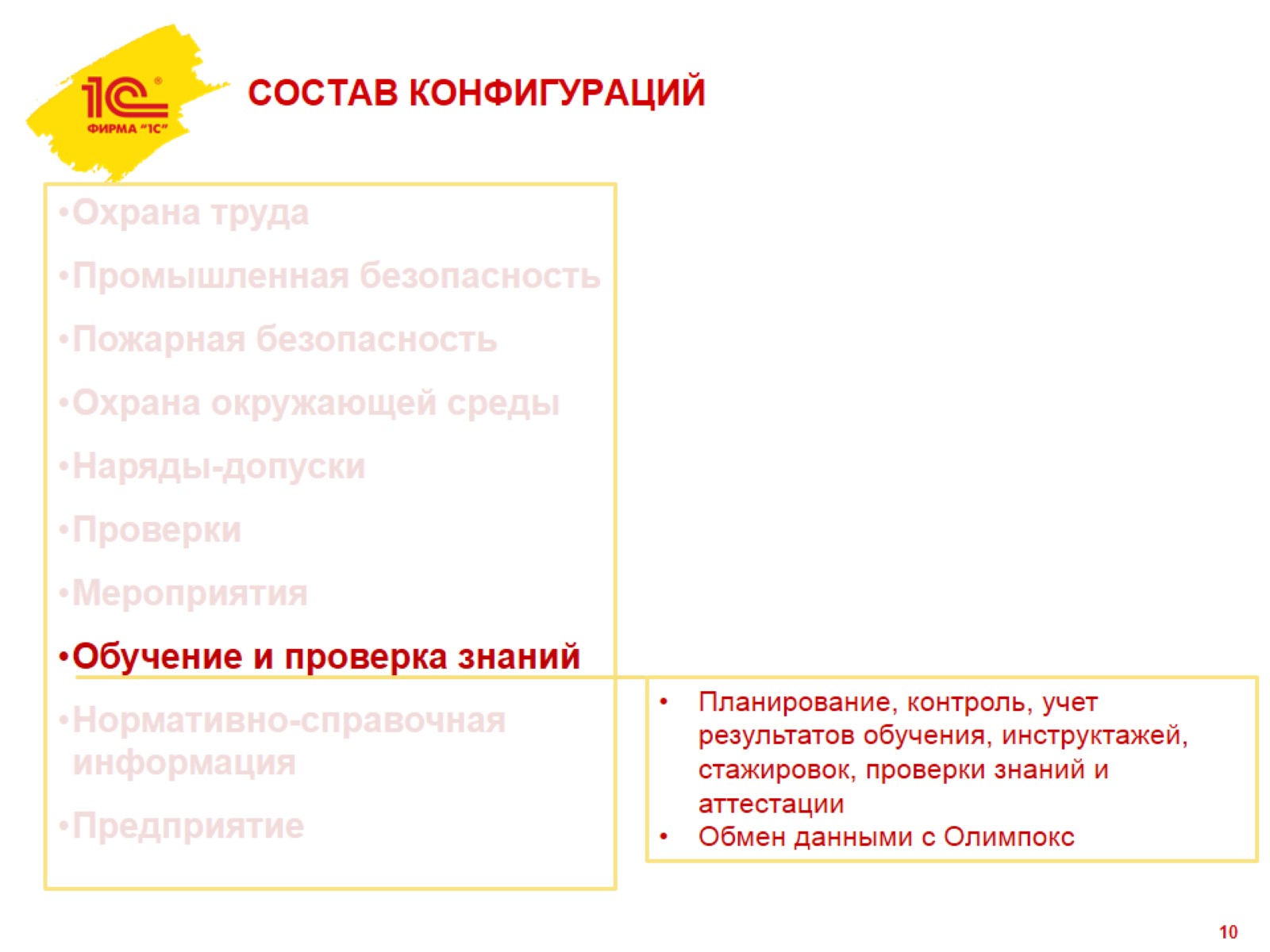 СОСТАВ КОНФИГУРАЦИЙ
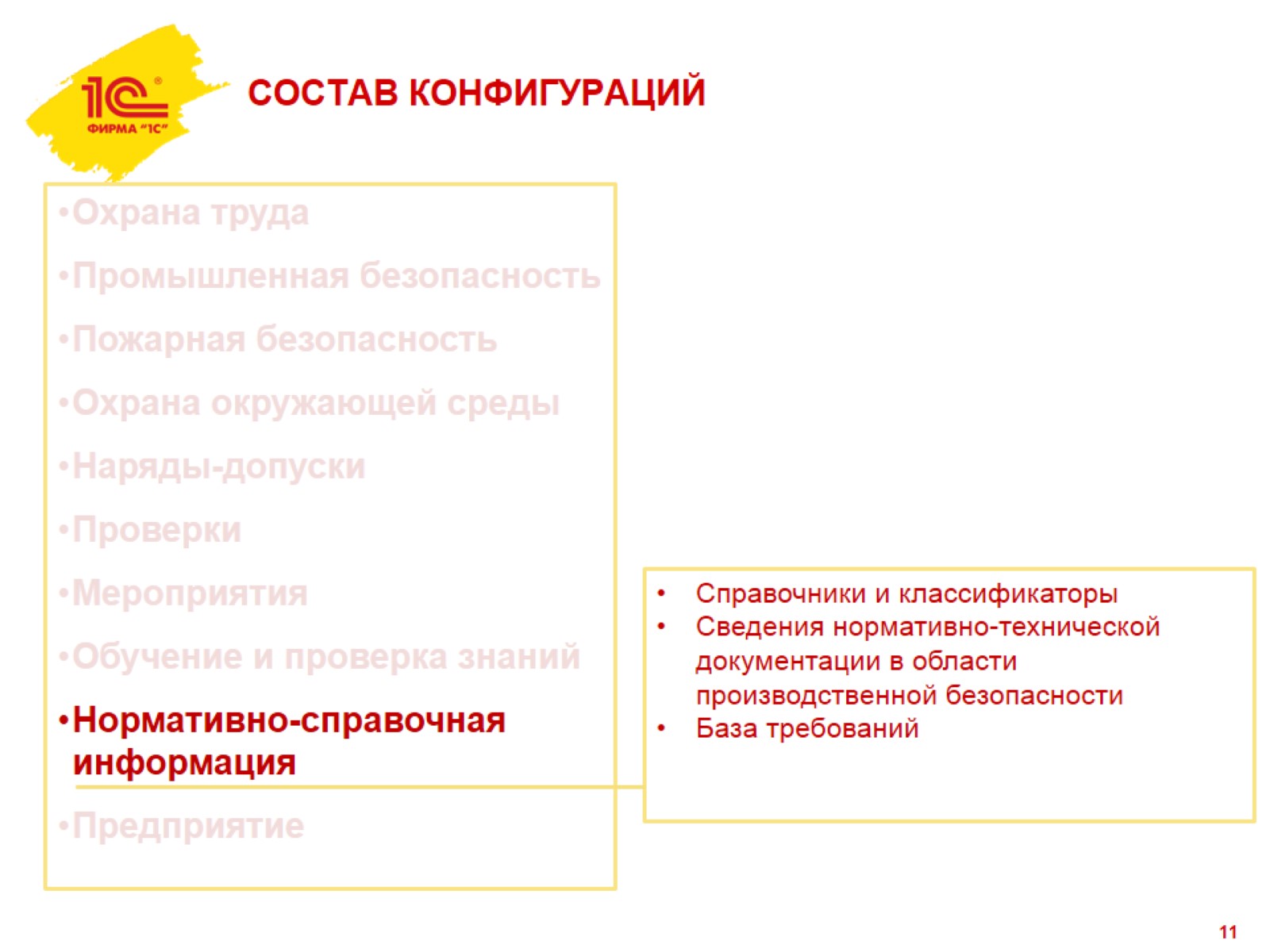 СОСТАВ КОНФИГУРАЦИЙ
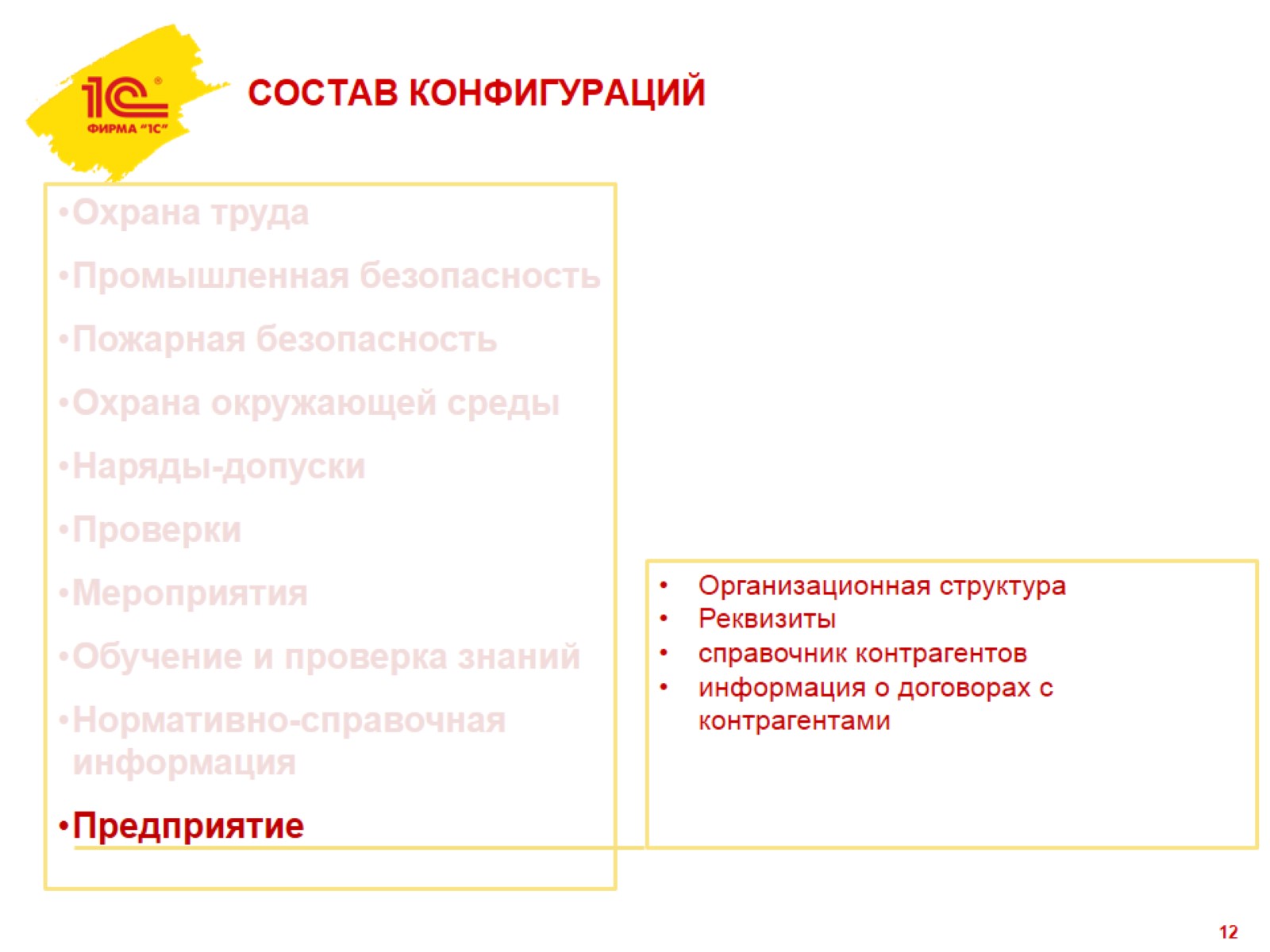 СОСТАВ КОНФИГУРАЦИЙ
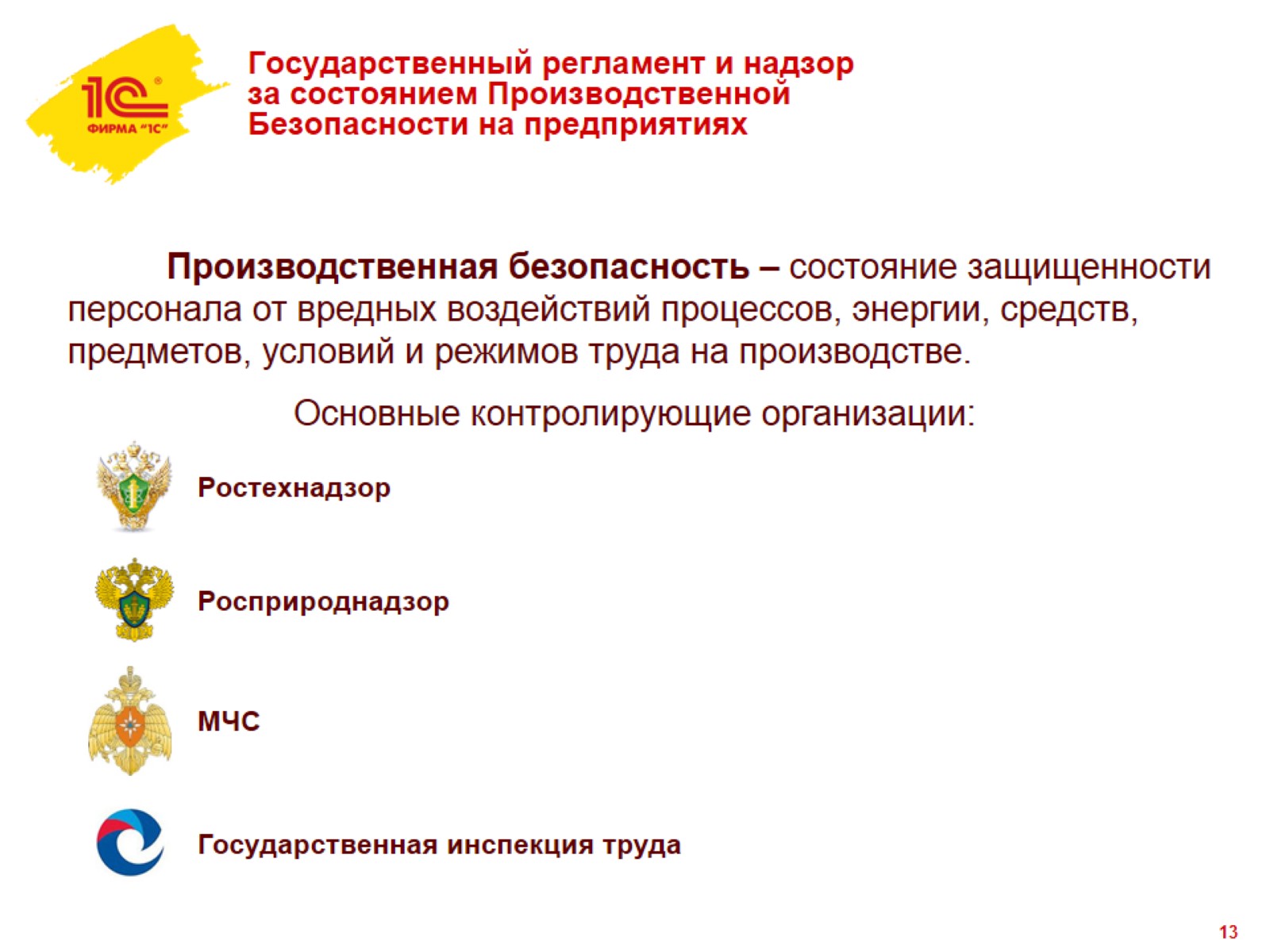 Государственный регламент и надзор за состоянием Производственной Безопасности на предприятиях
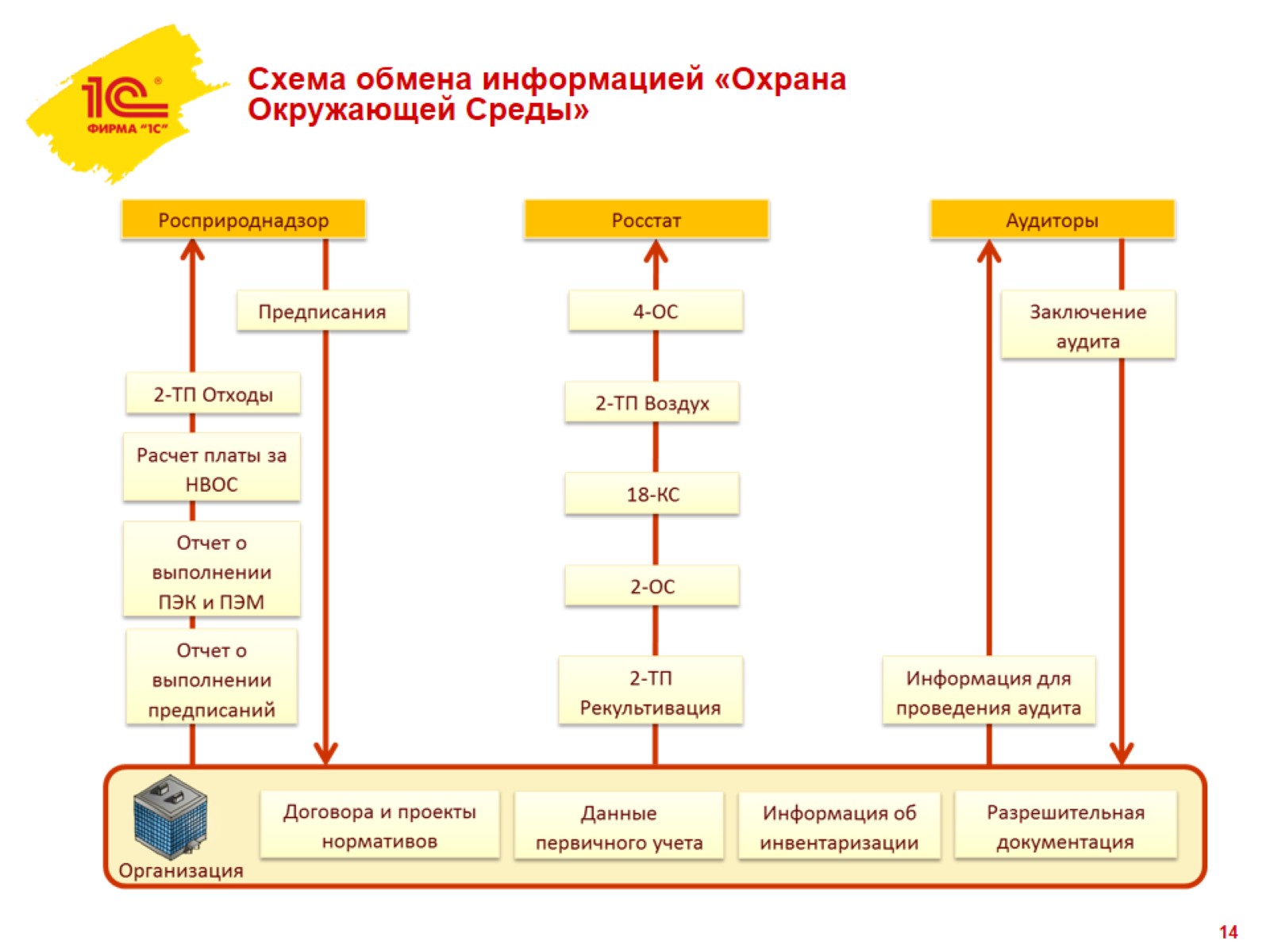 Схема обмена информацией «Охрана Окружающей Среды»
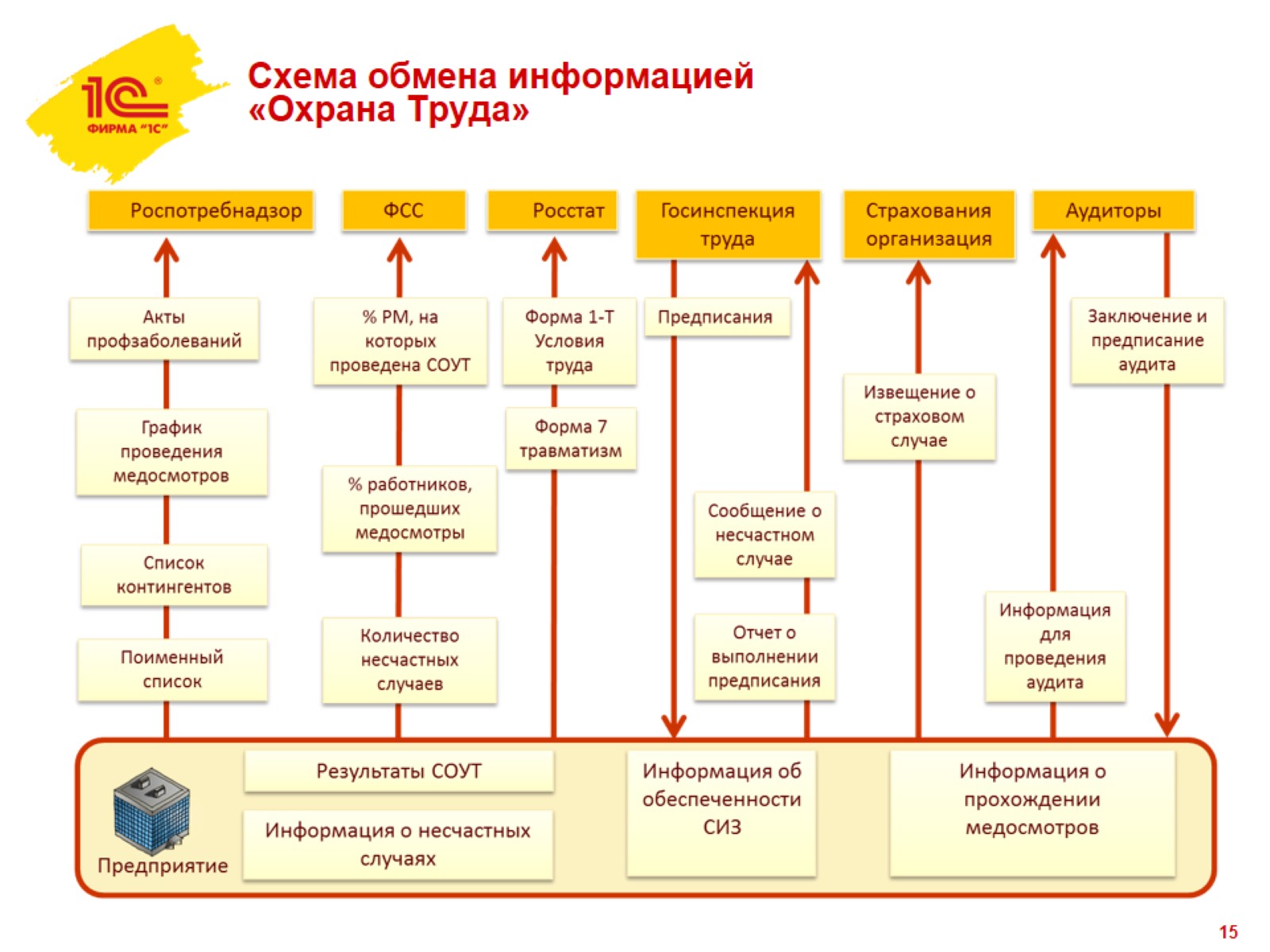 Схема обмена информацией «Охрана Труда»
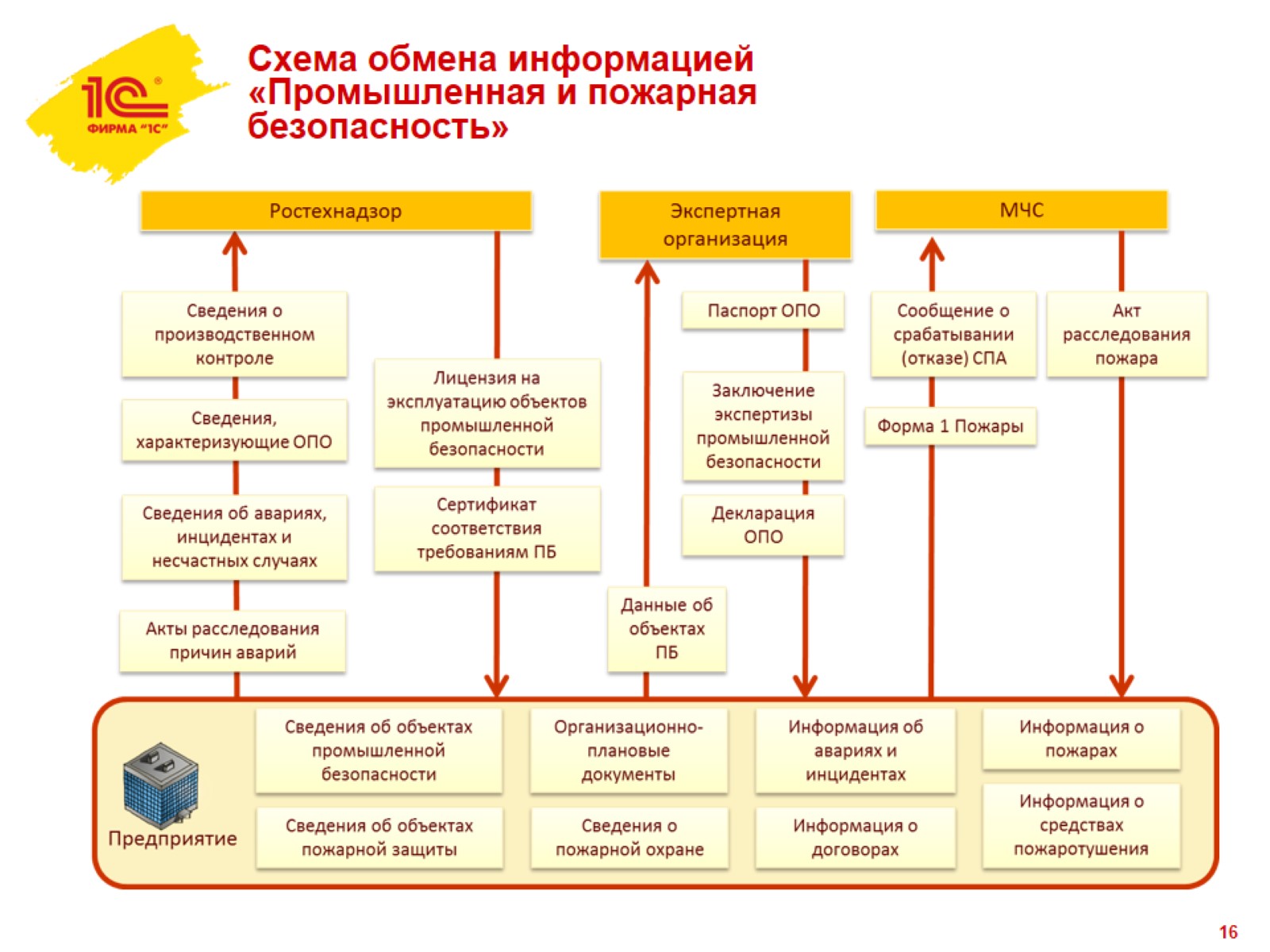 Схема обмена информацией «Промышленная и пожарная безопасность»
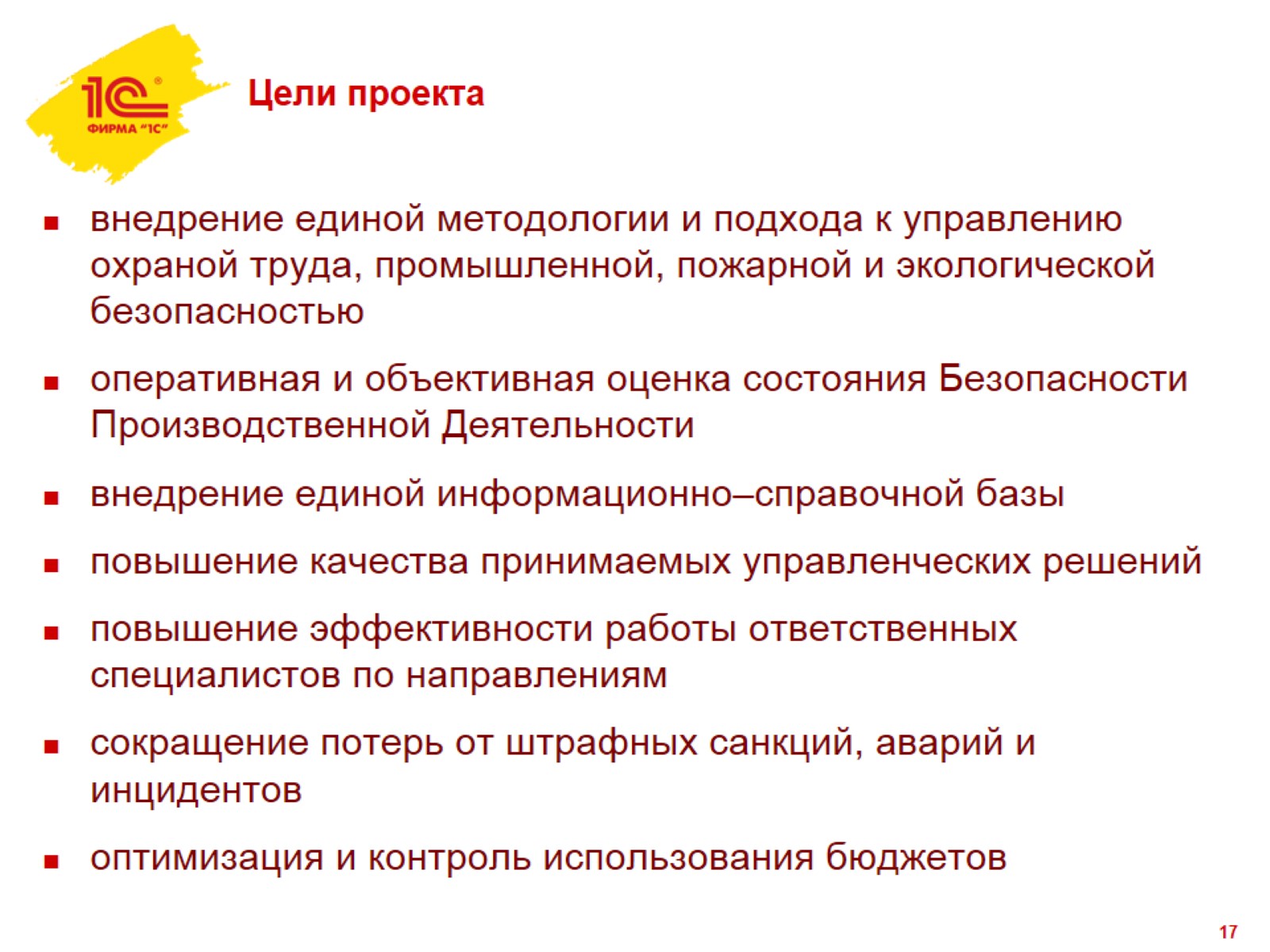 Цели проекта
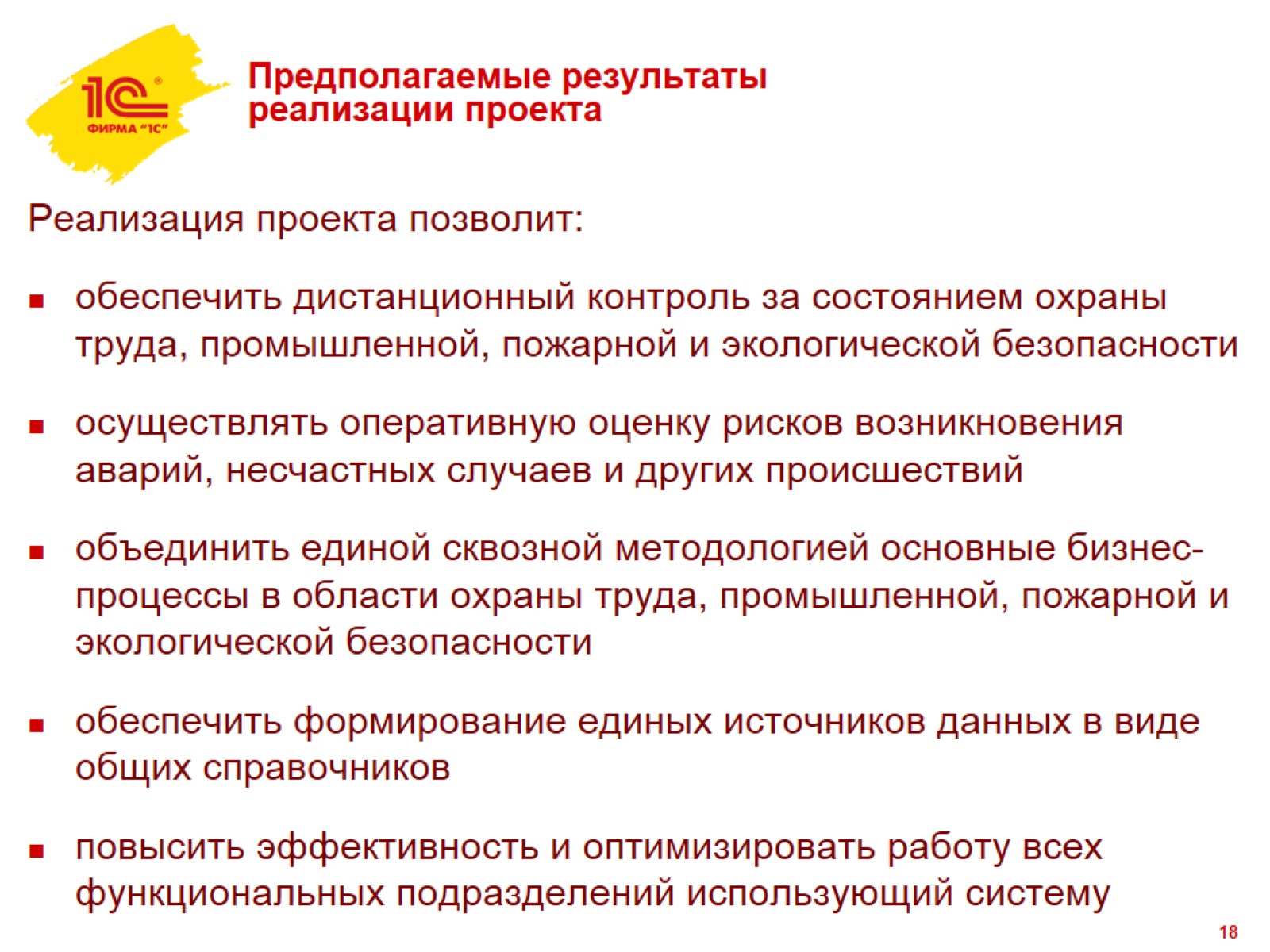 Предполагаемые результаты реализации проекта
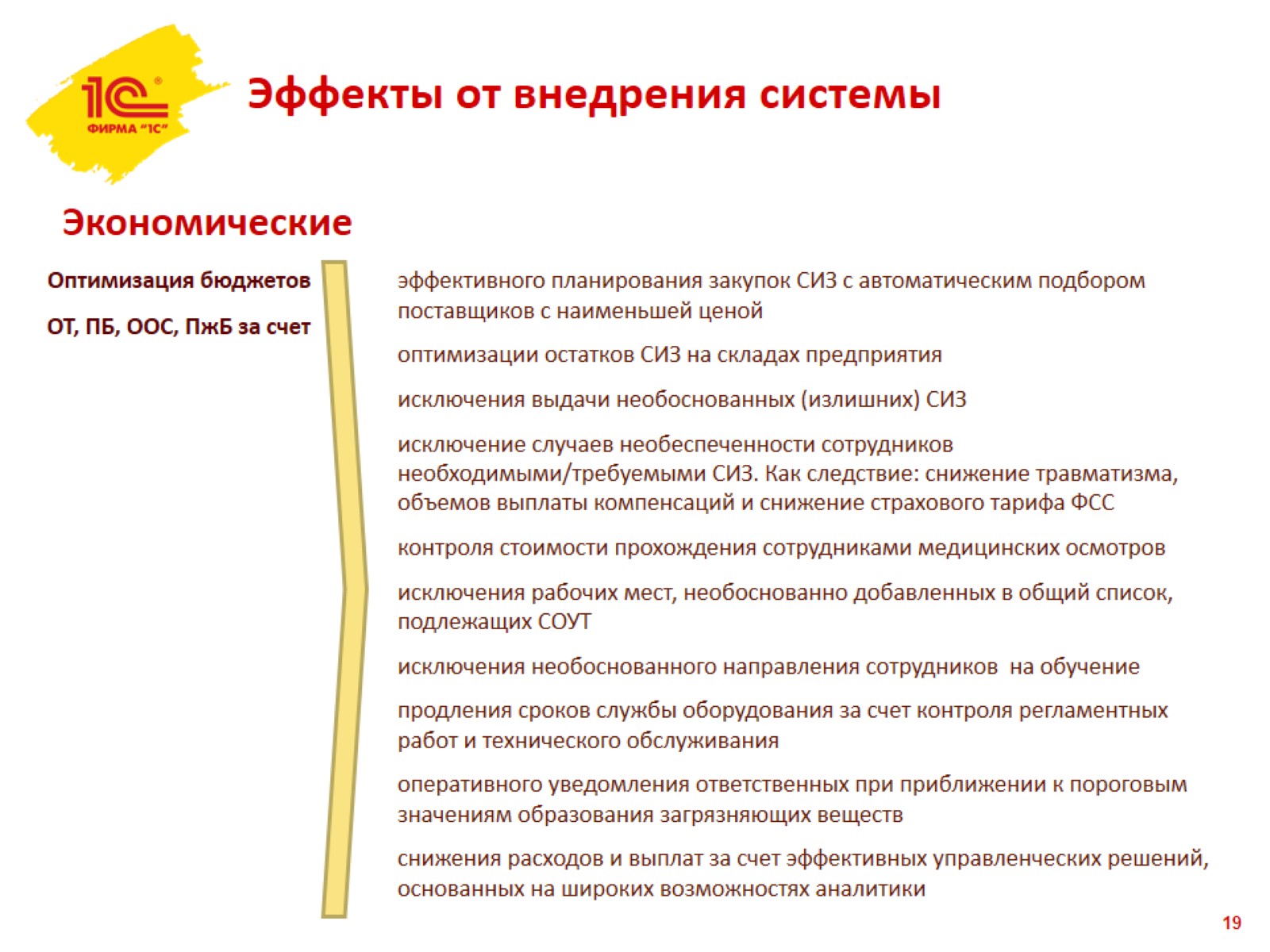 Эффекты от внедрения системы
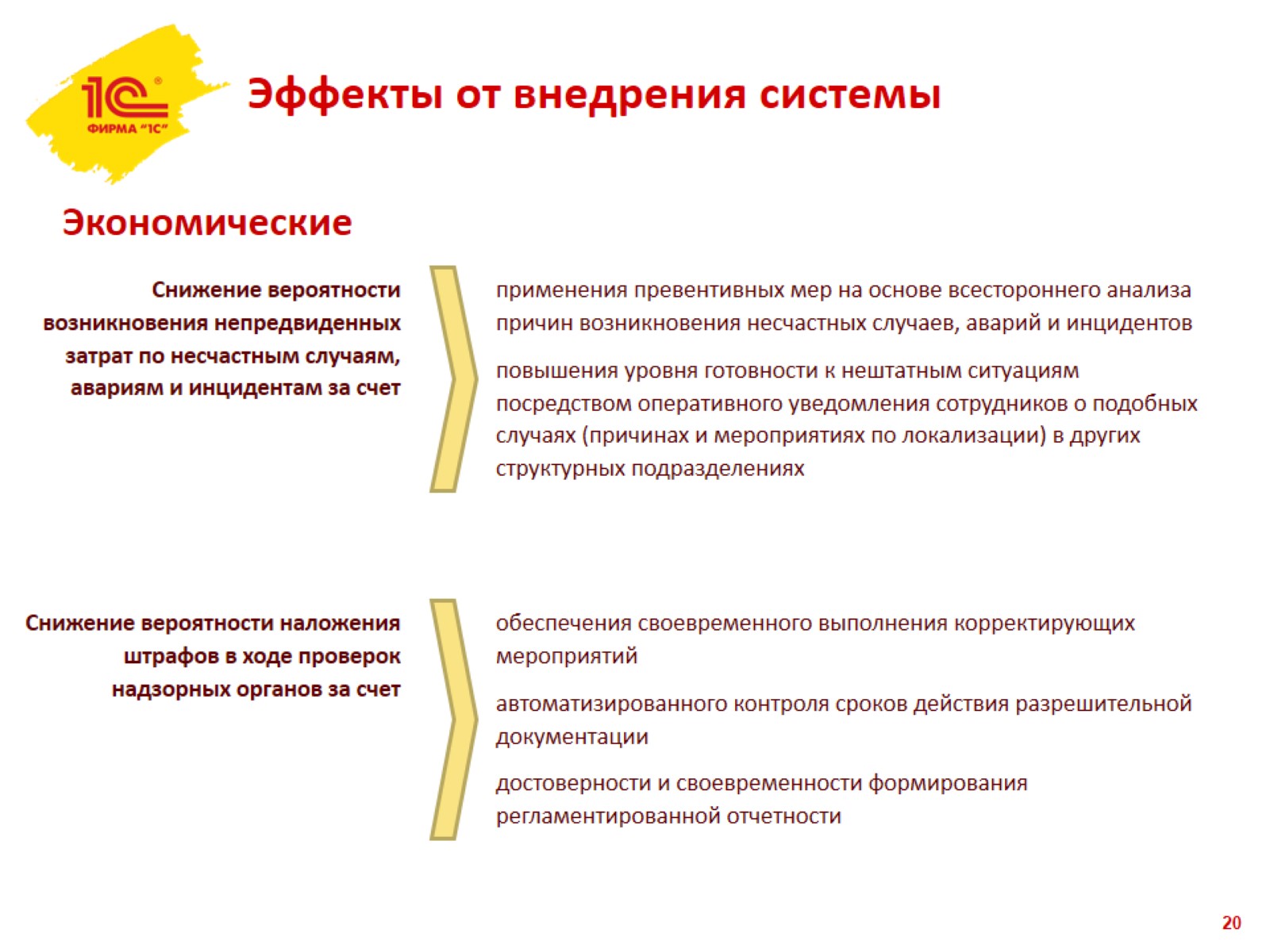 Эффекты от внедрения системы
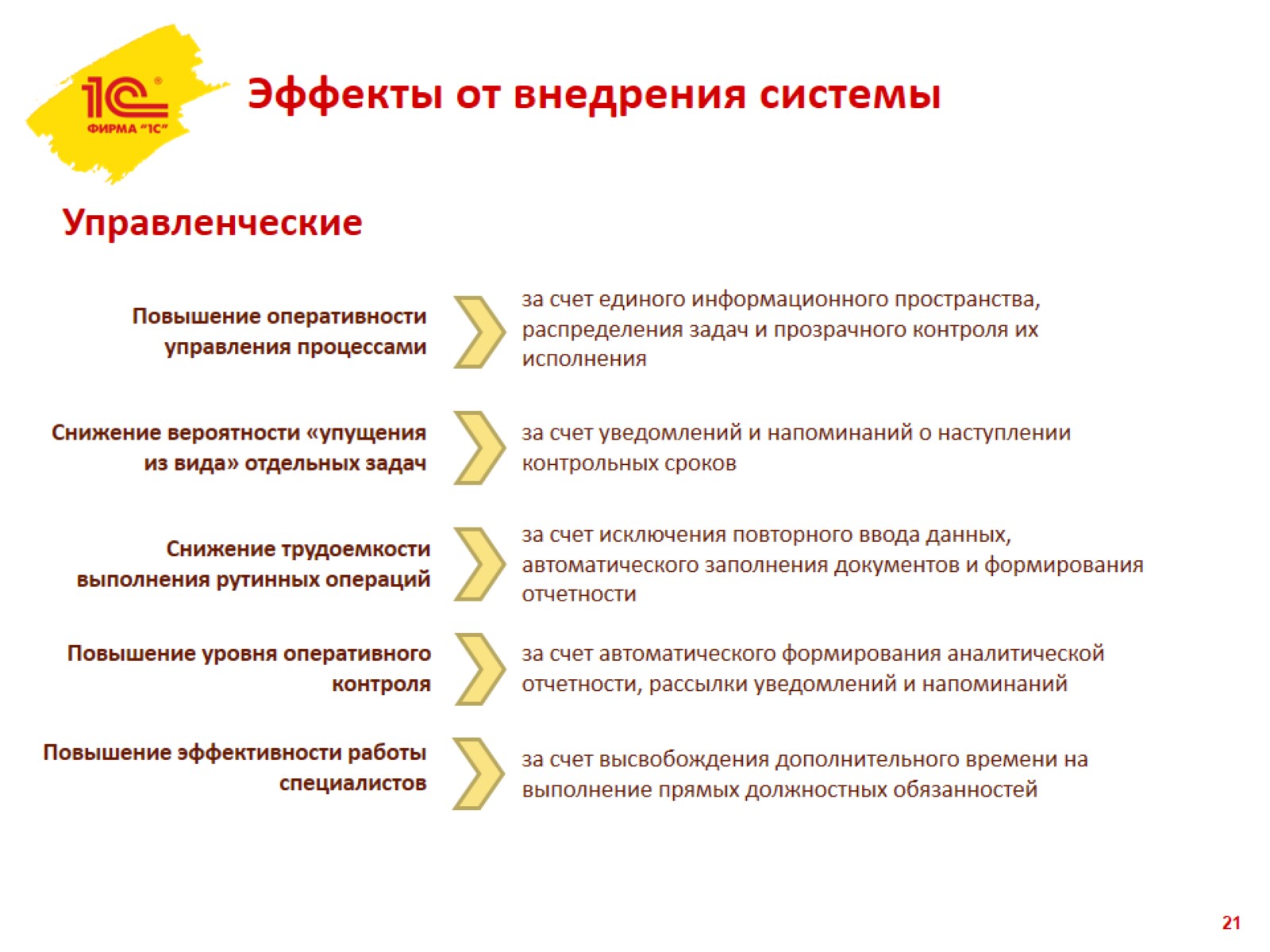 Эффекты от внедрения системы
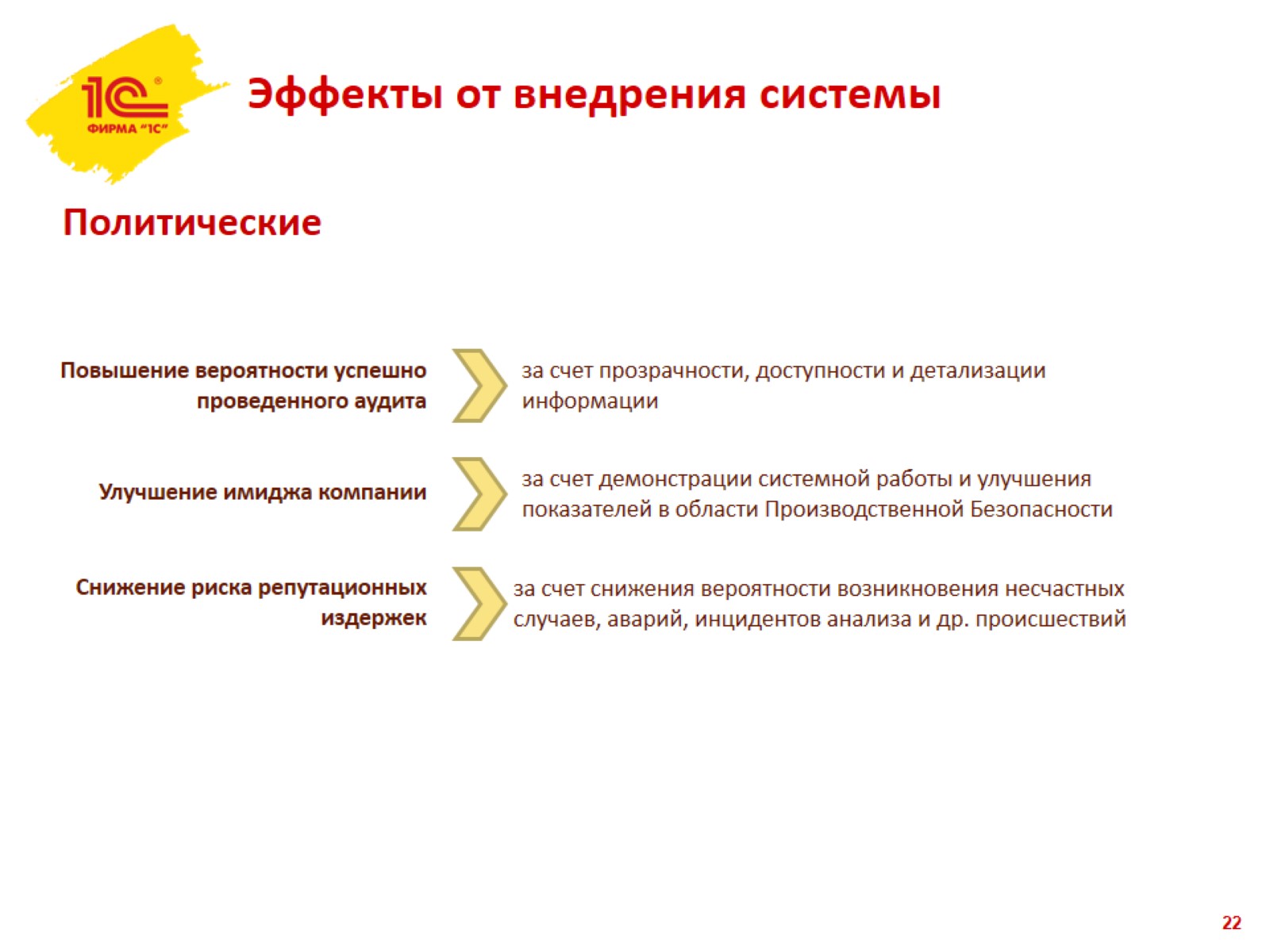 Эффекты от внедрения системы
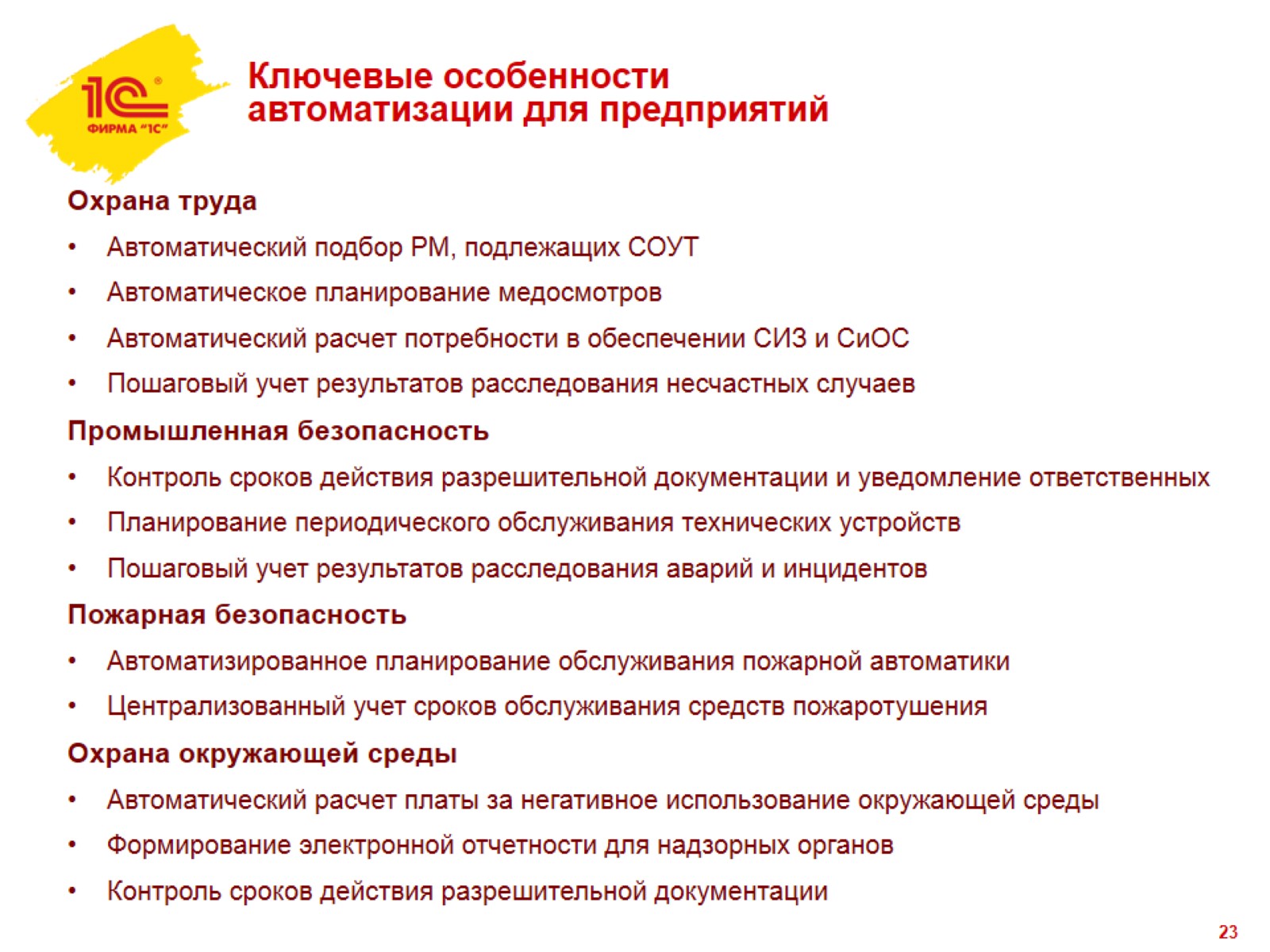 Ключевые особенности автоматизации для предприятий
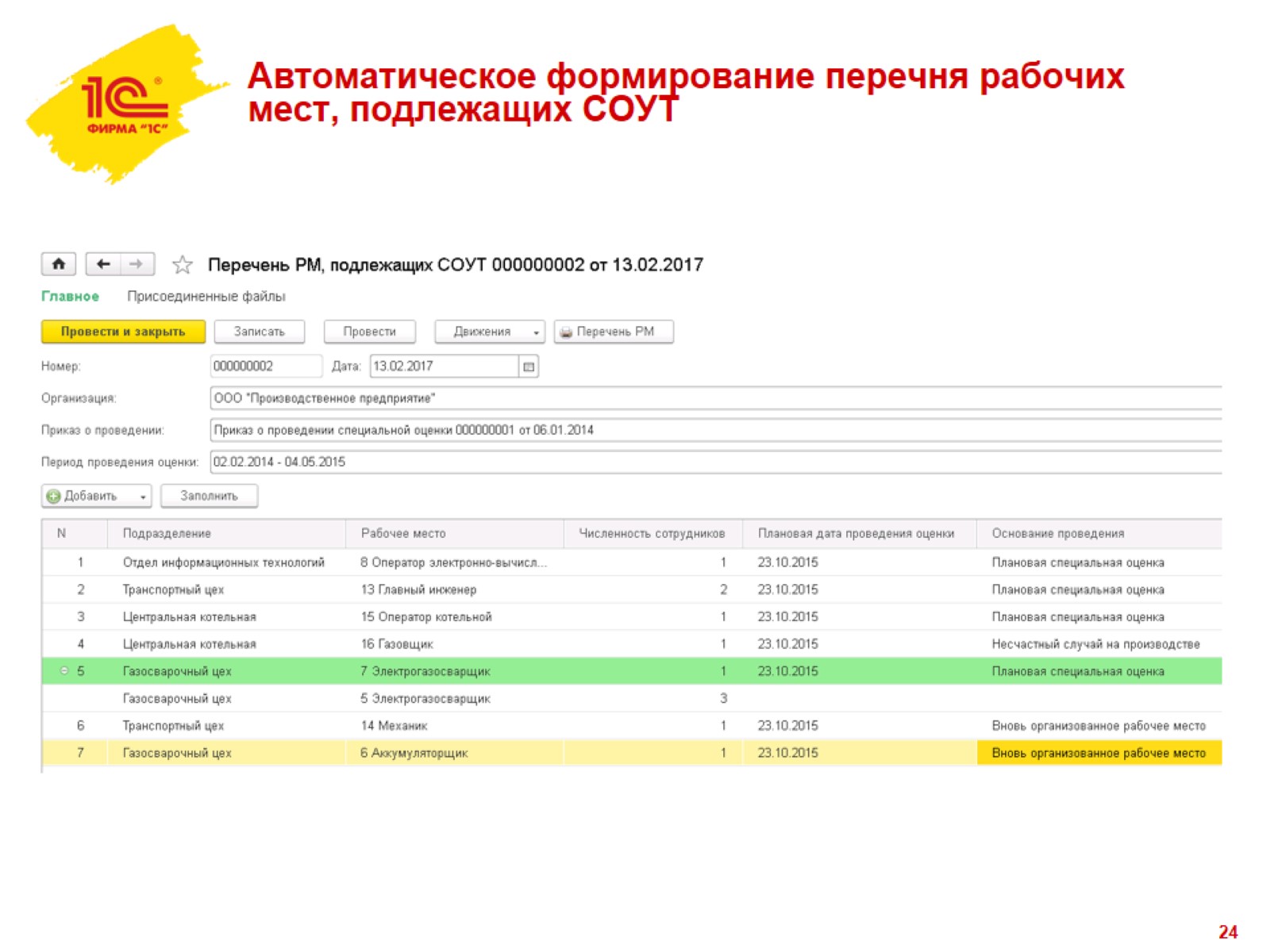 Автоматическое формирование перечня рабочих мест, подлежащих СОУТ
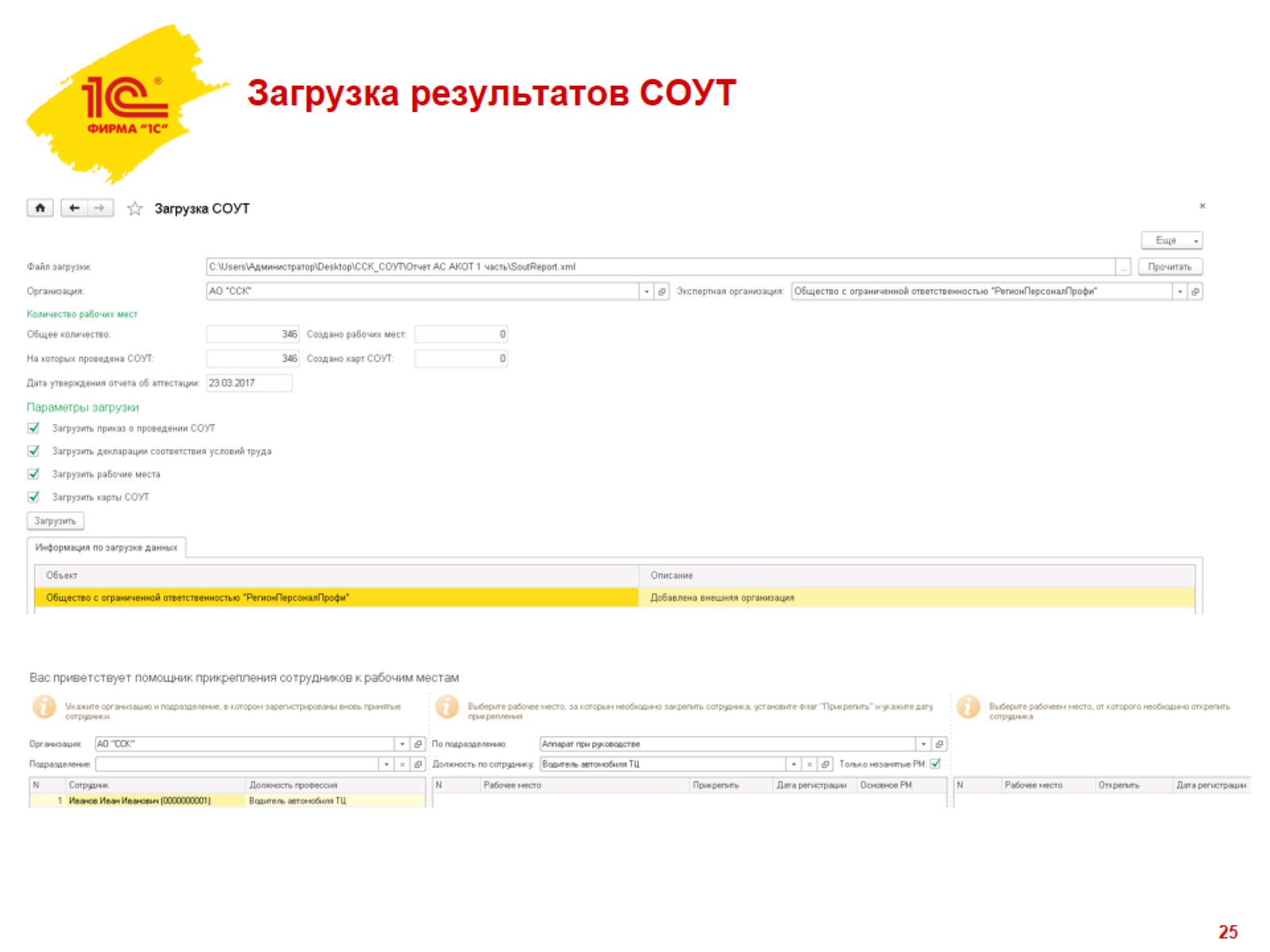 Загрузка результатов СОУТ
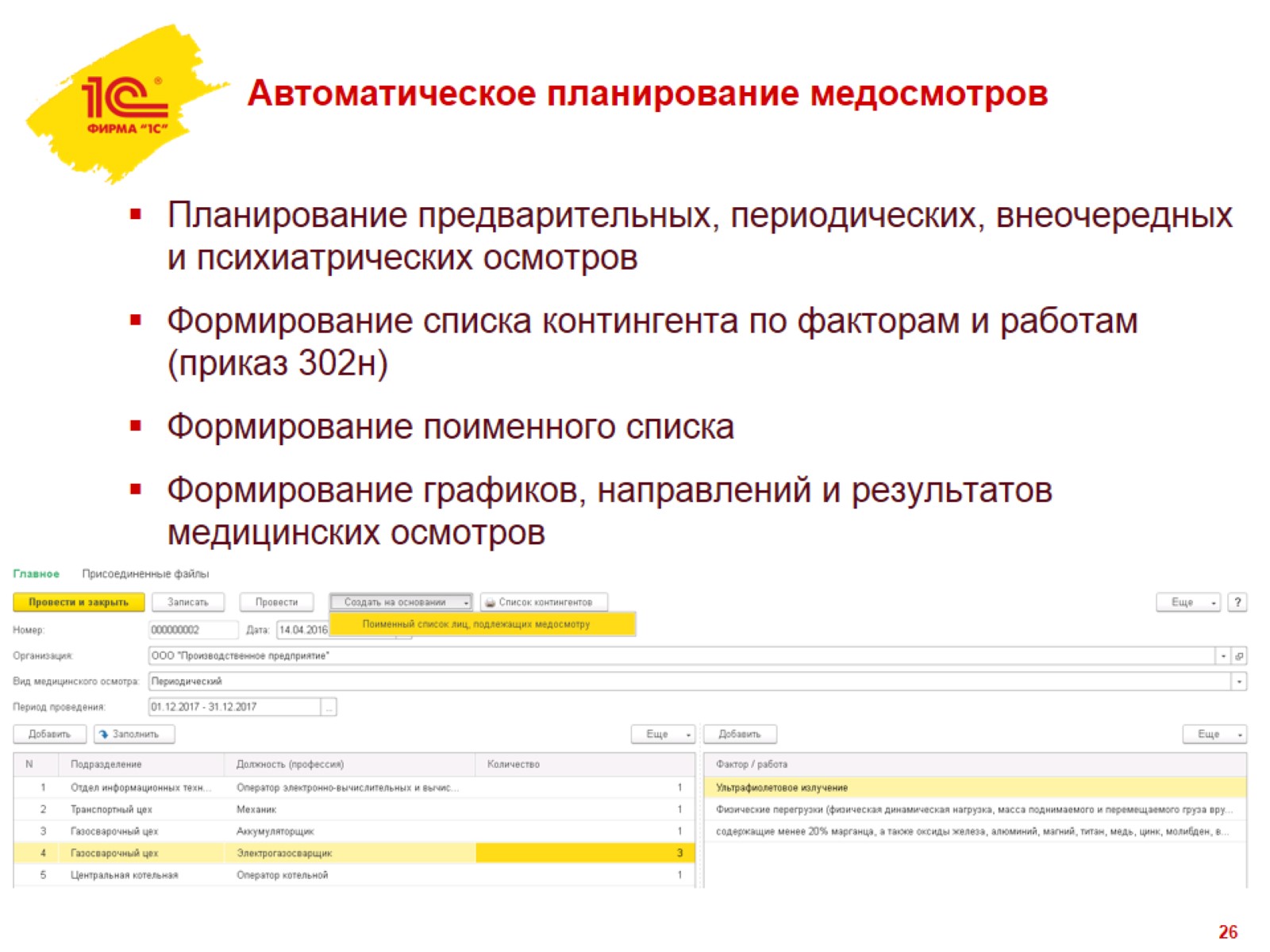 Автоматическое планирование медосмотров
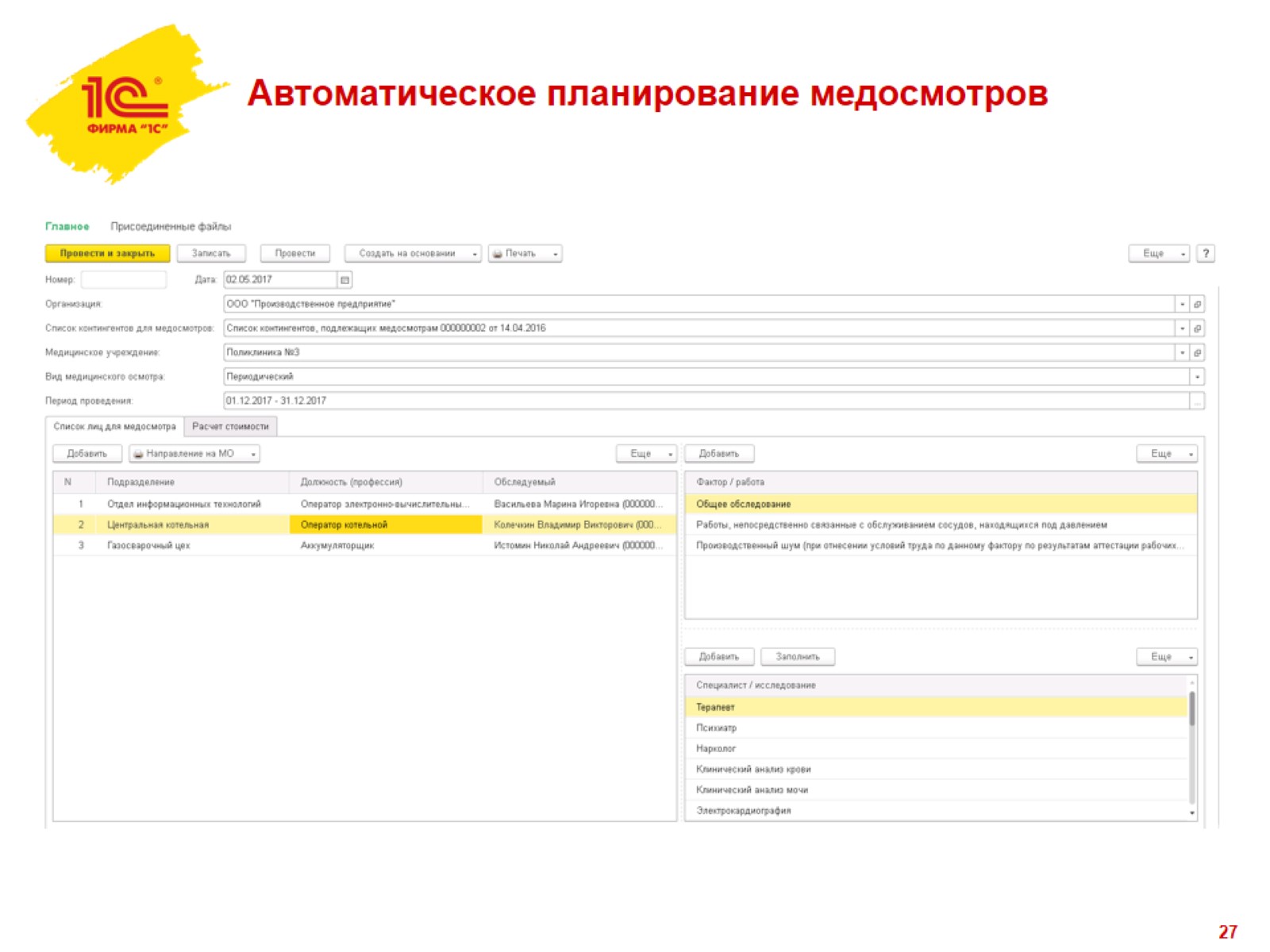 Автоматическое планирование медосмотров
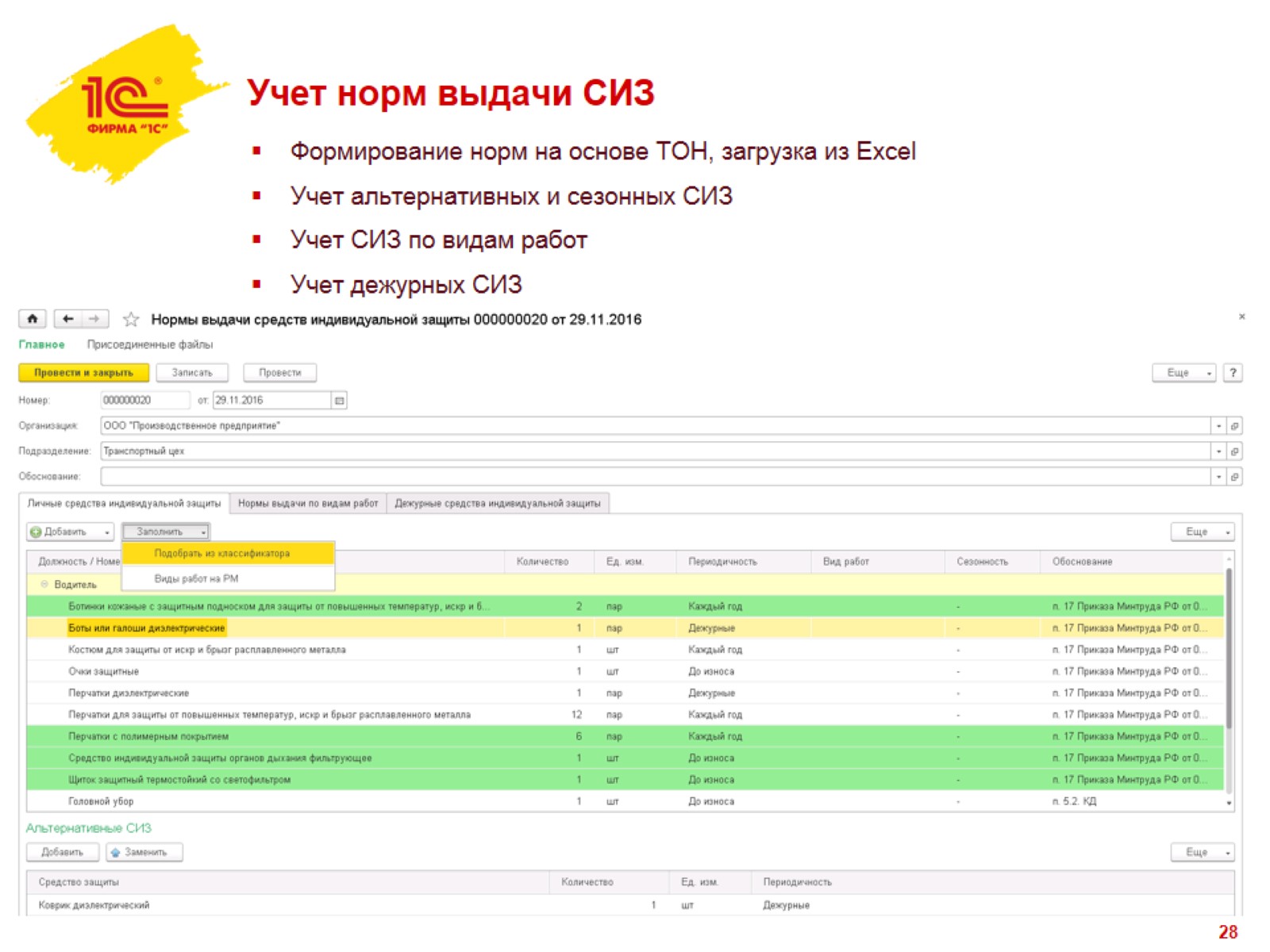 Учет норм выдачи СИЗ
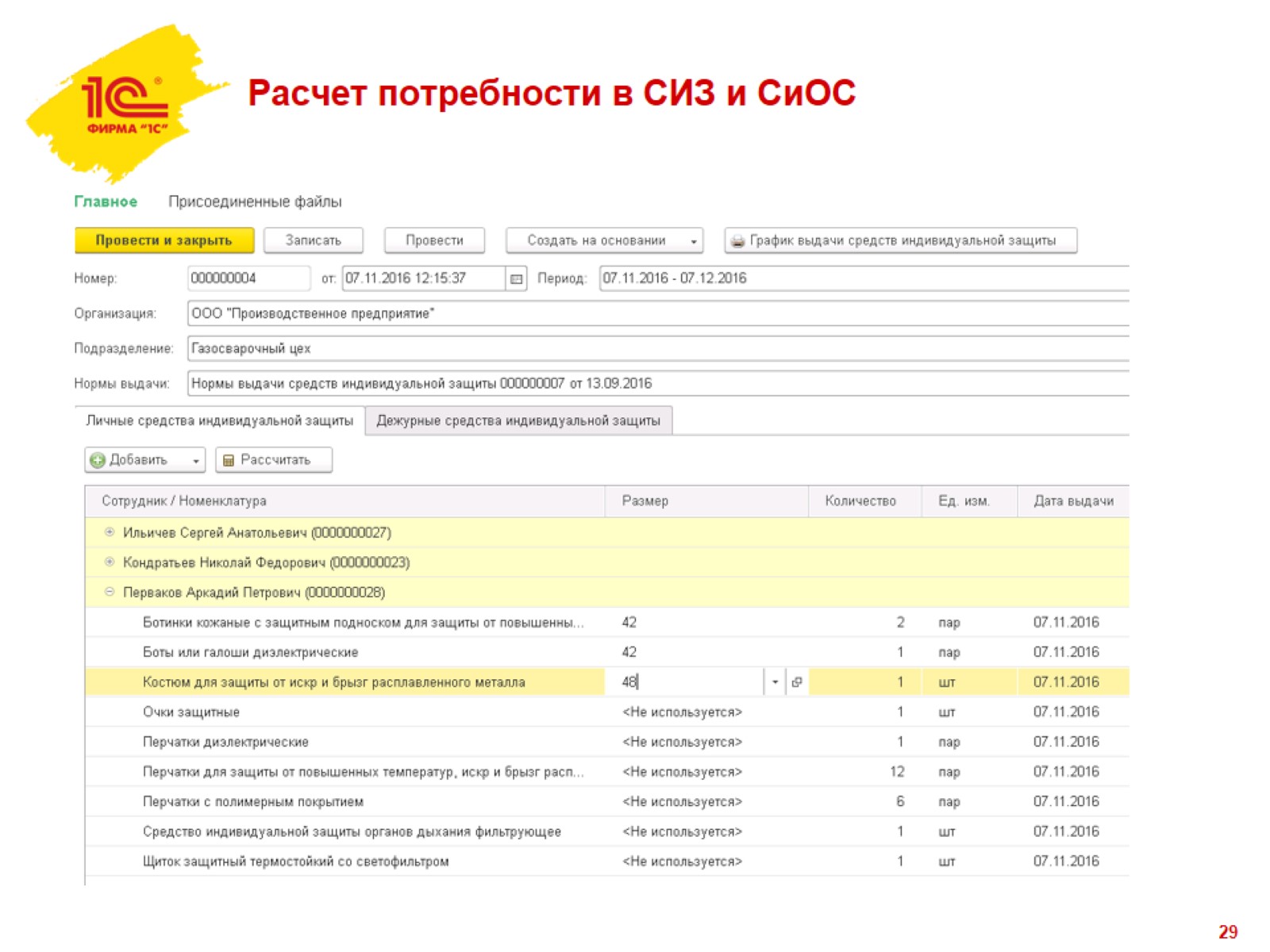 Расчет потребности в СИЗ и СиОС
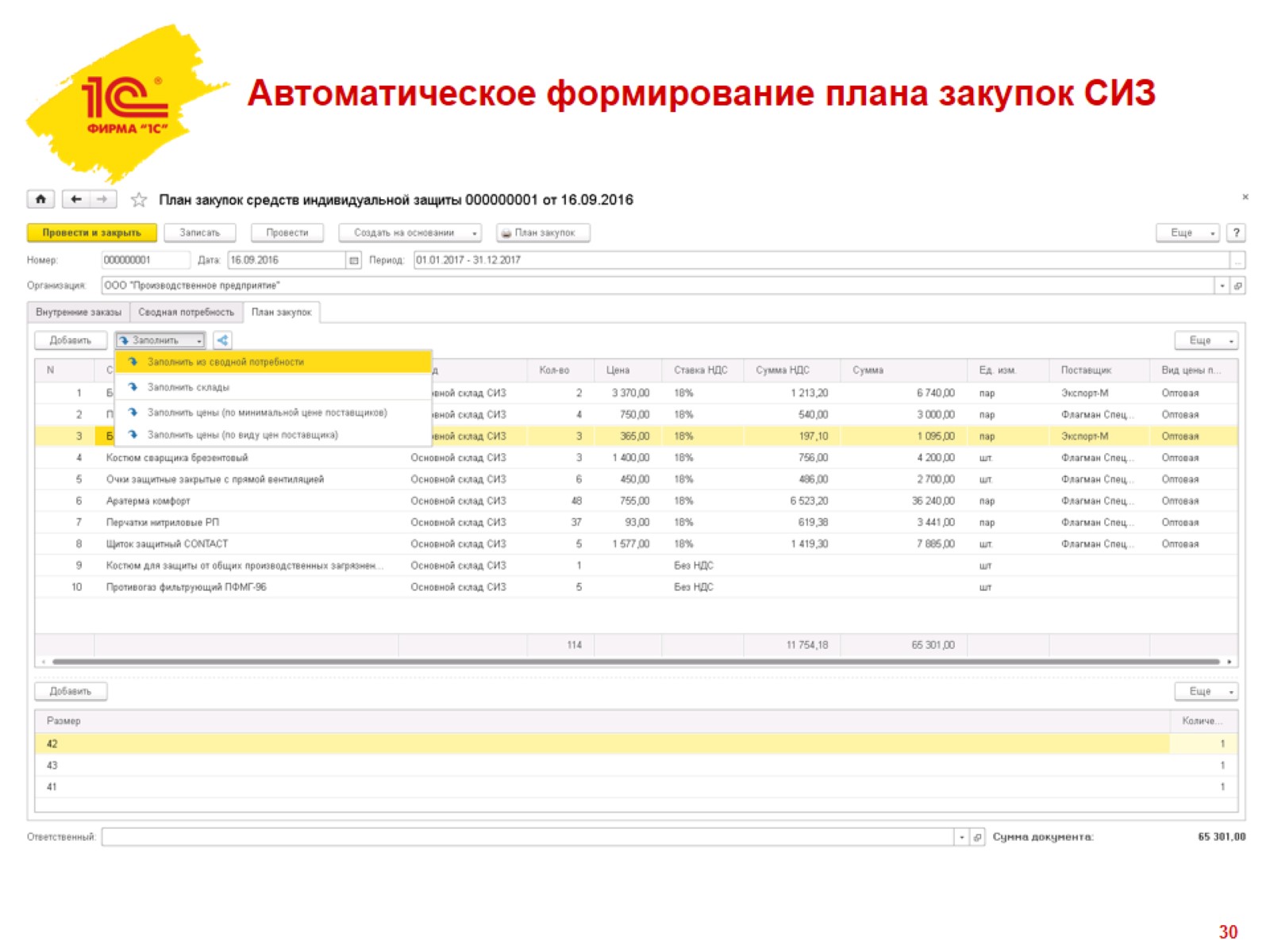 Автоматическое формирование плана закупок СИЗ
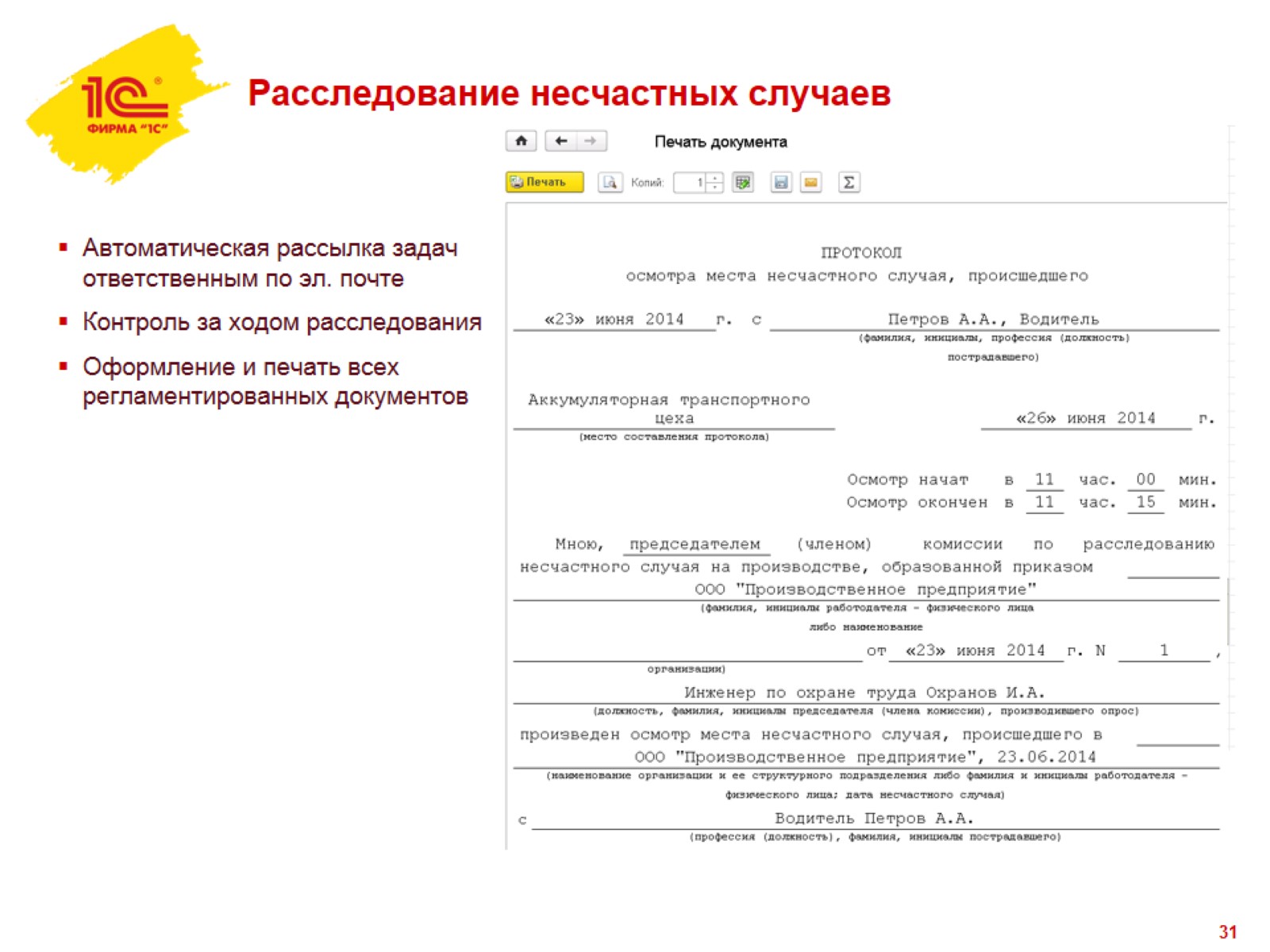 Расследование несчастных случаев
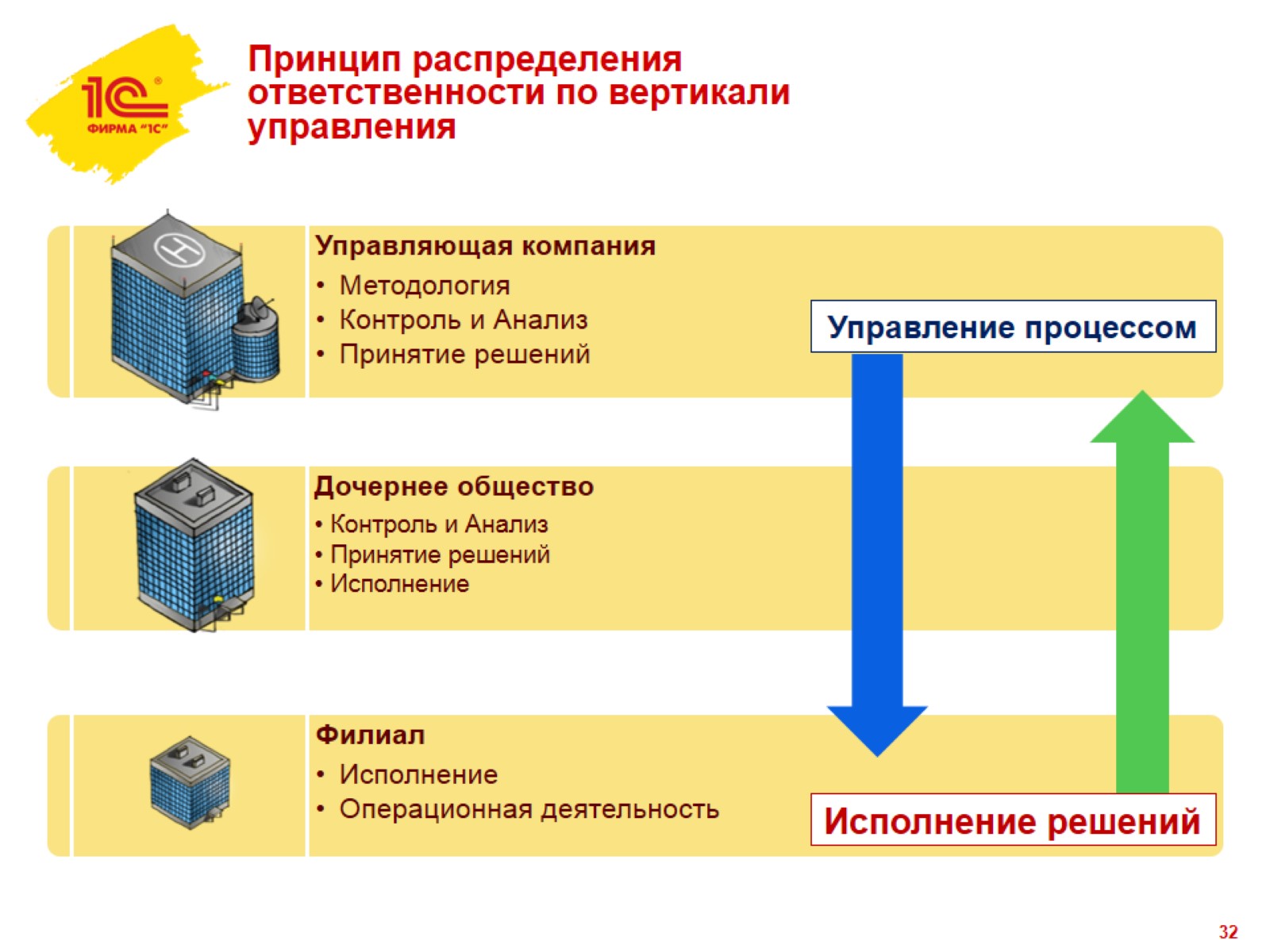 Принцип распределения ответственности по вертикали управления
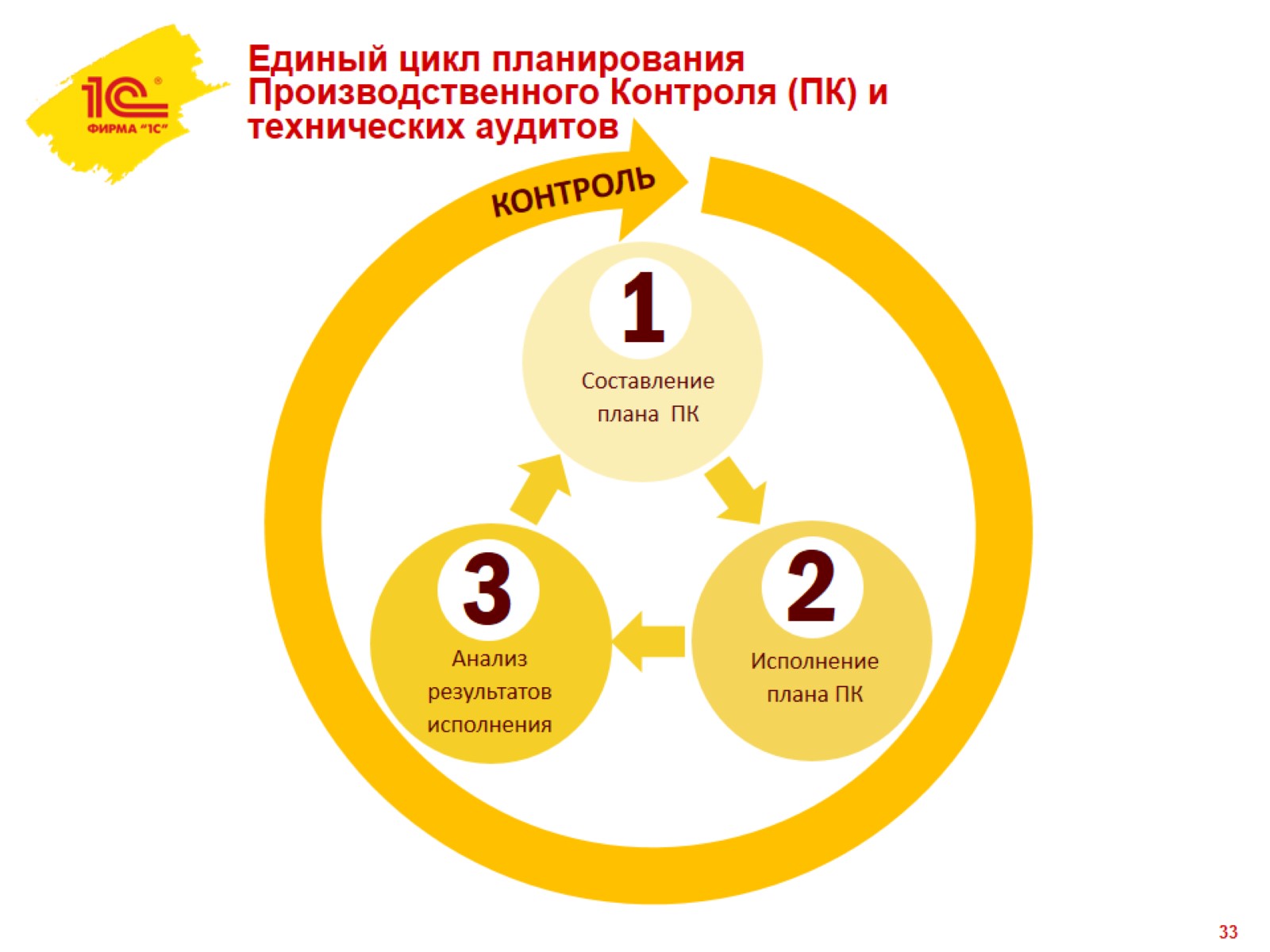 Единый цикл планирования Производственного Контроля (ПК) и технических аудитов
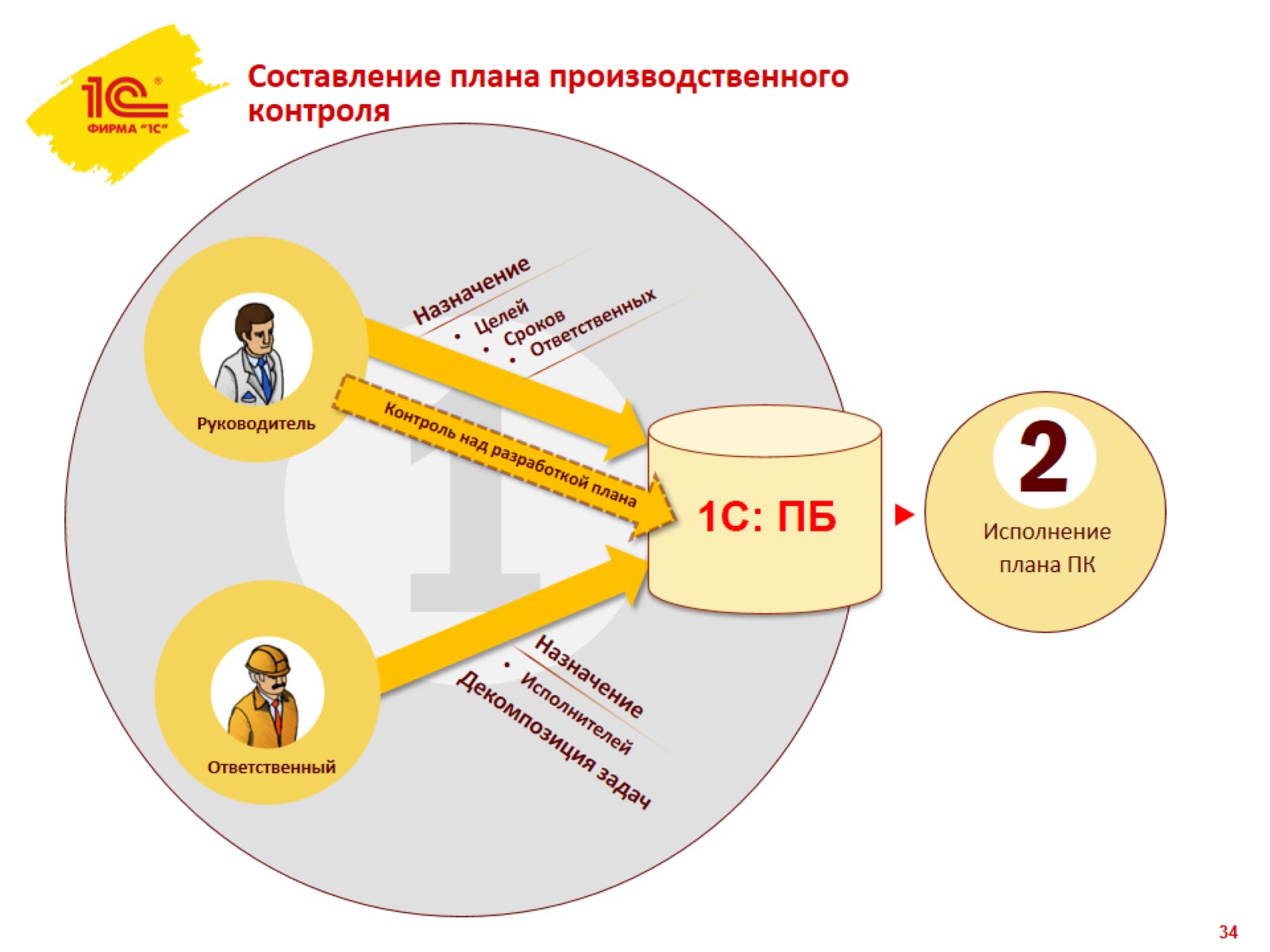 Составление плана производственного контроля
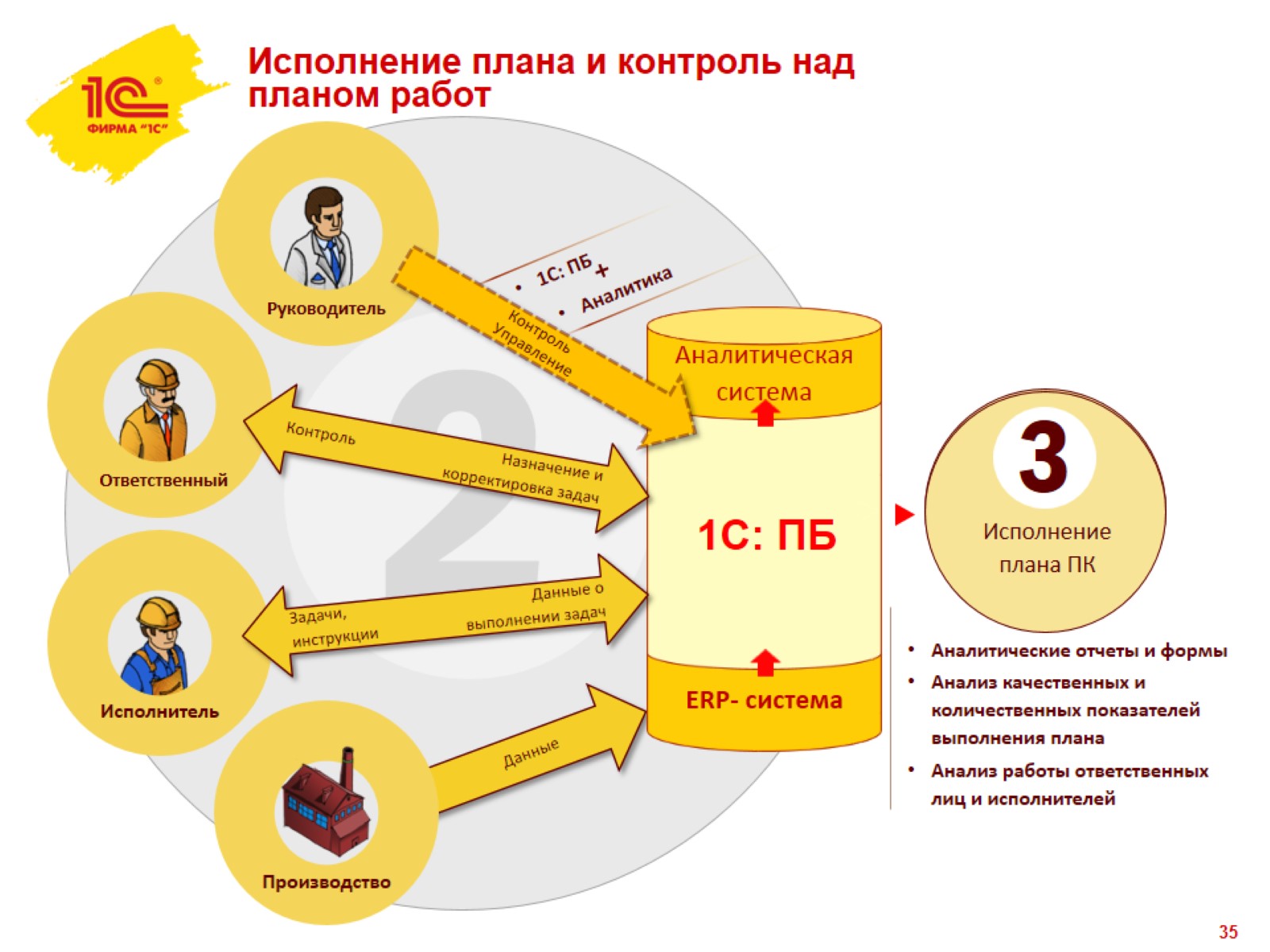 Исполнение плана и контроль над планом работ
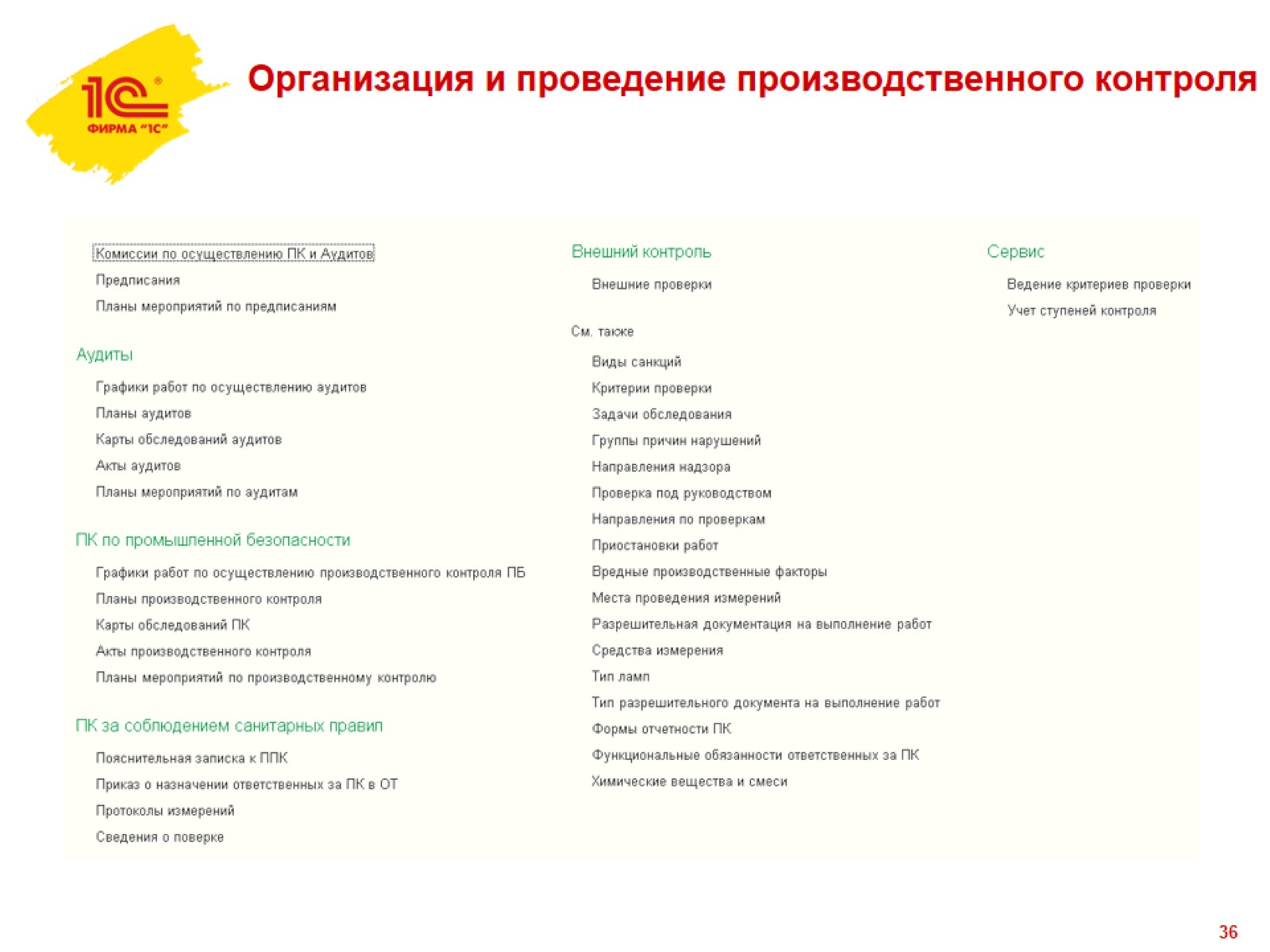 Организация и проведение производственного контроля
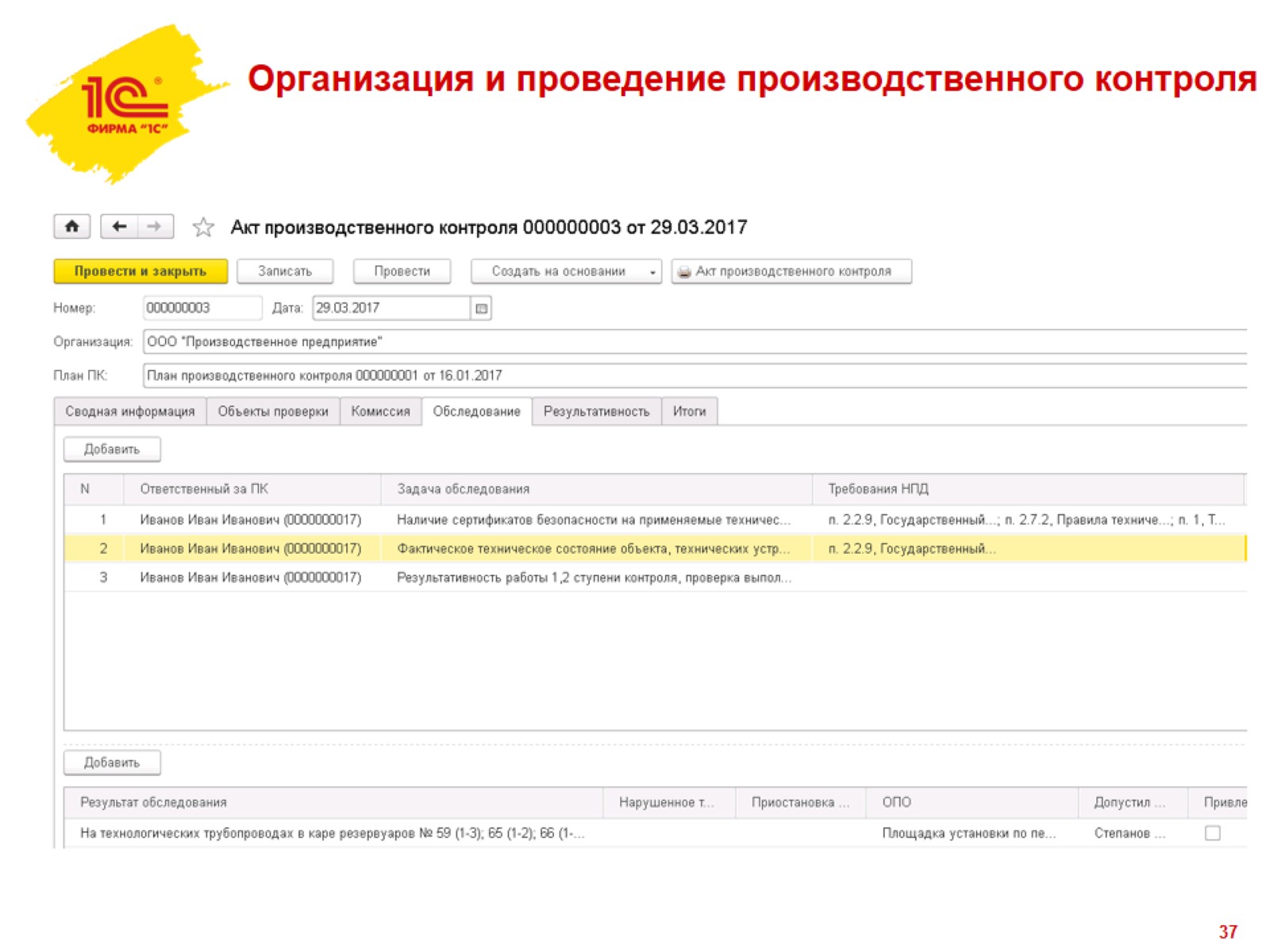 Организация и проведение производственного контроля
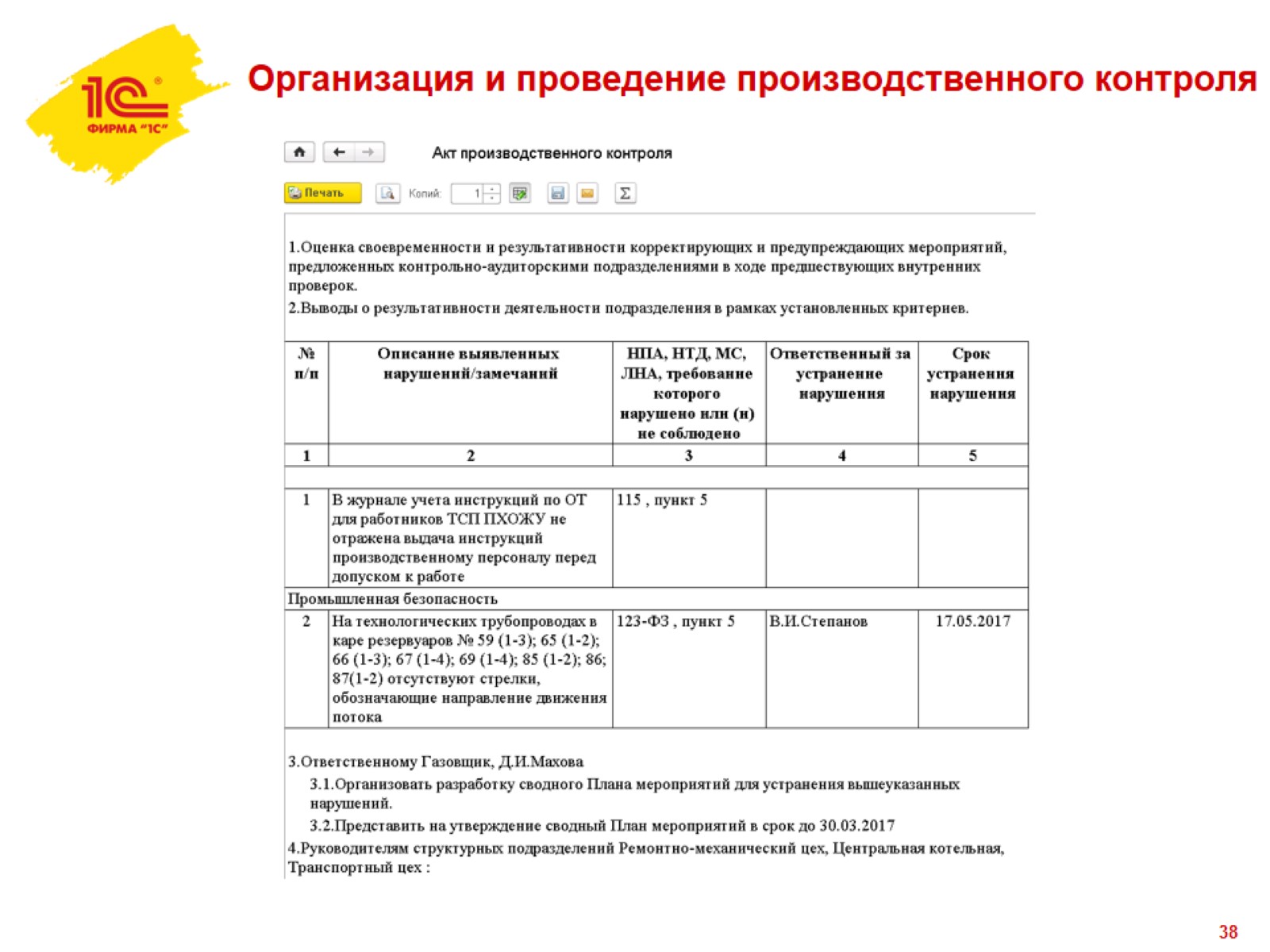 Организация и проведение производственного контроля
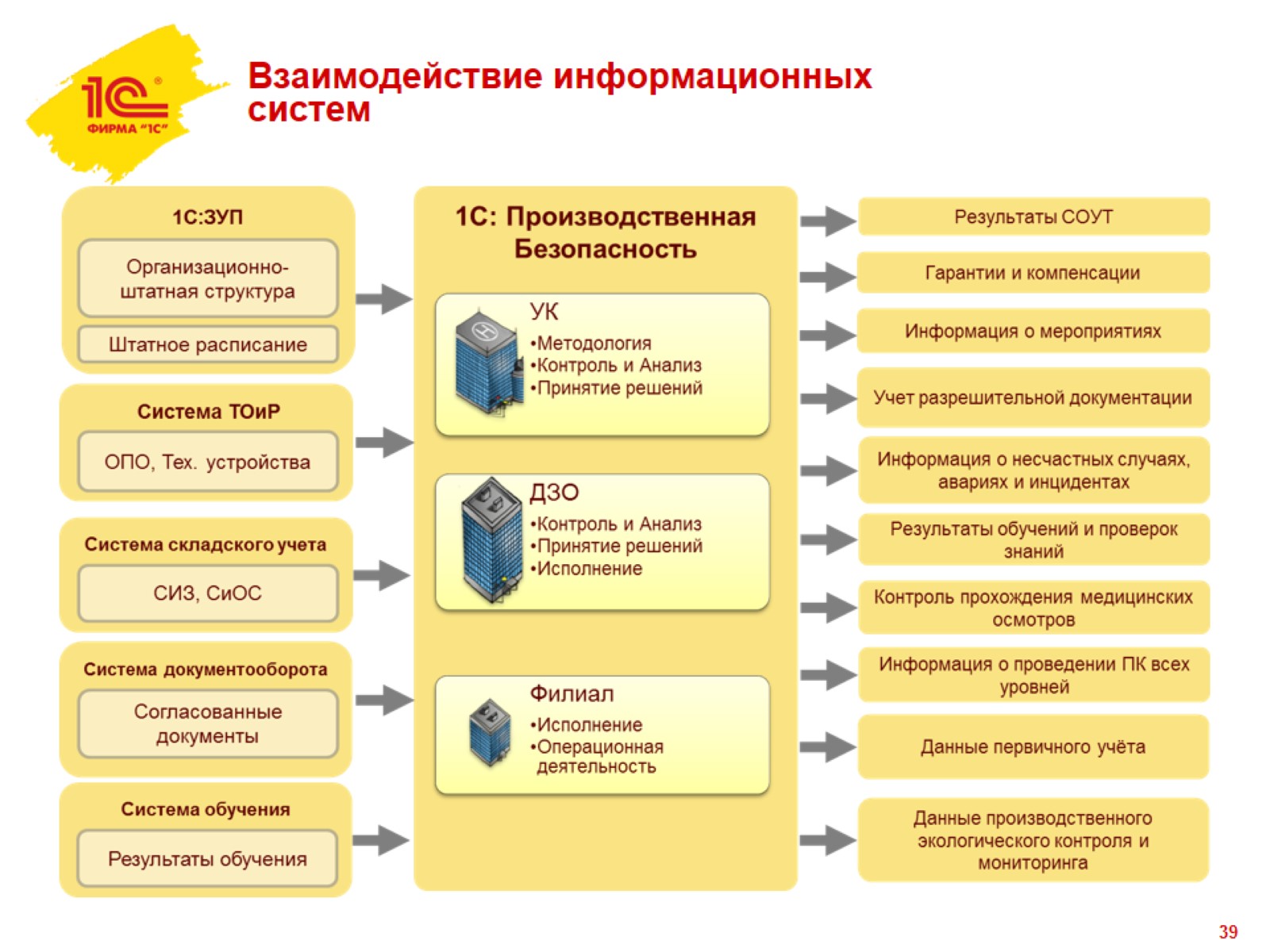 Взаимодействие информационных систем
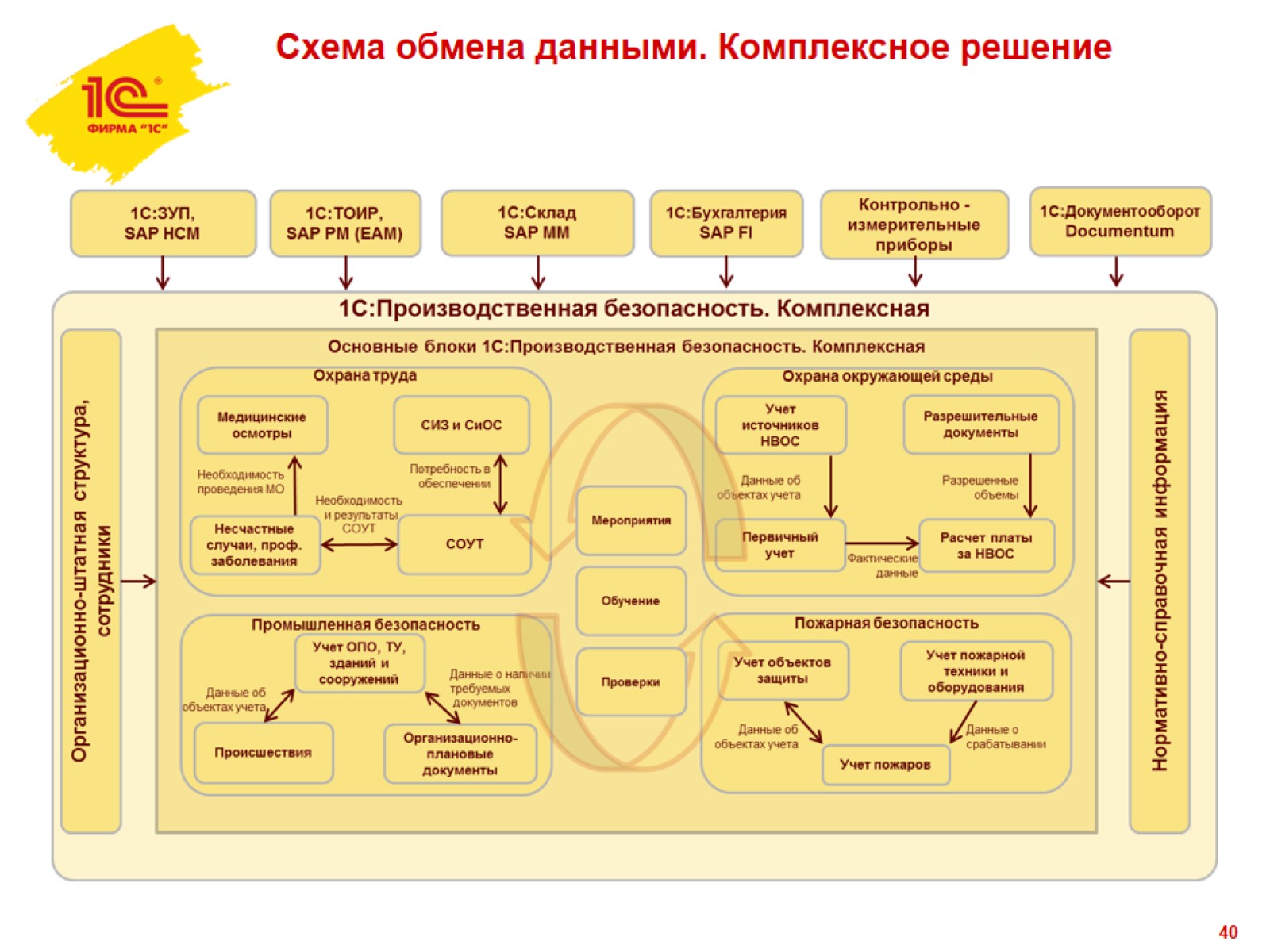 Схема обмена данными. Комплексное решение
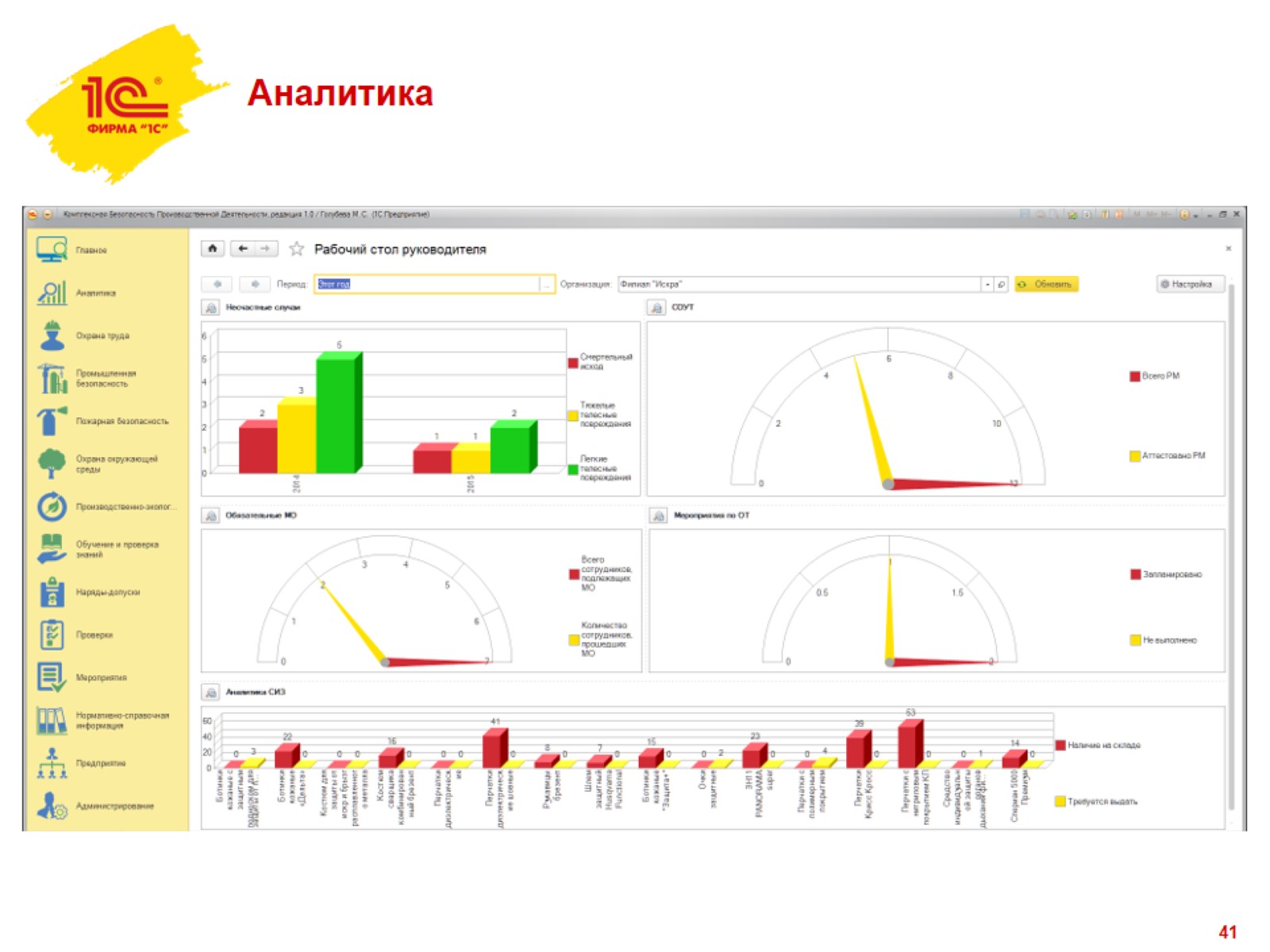 Аналитика
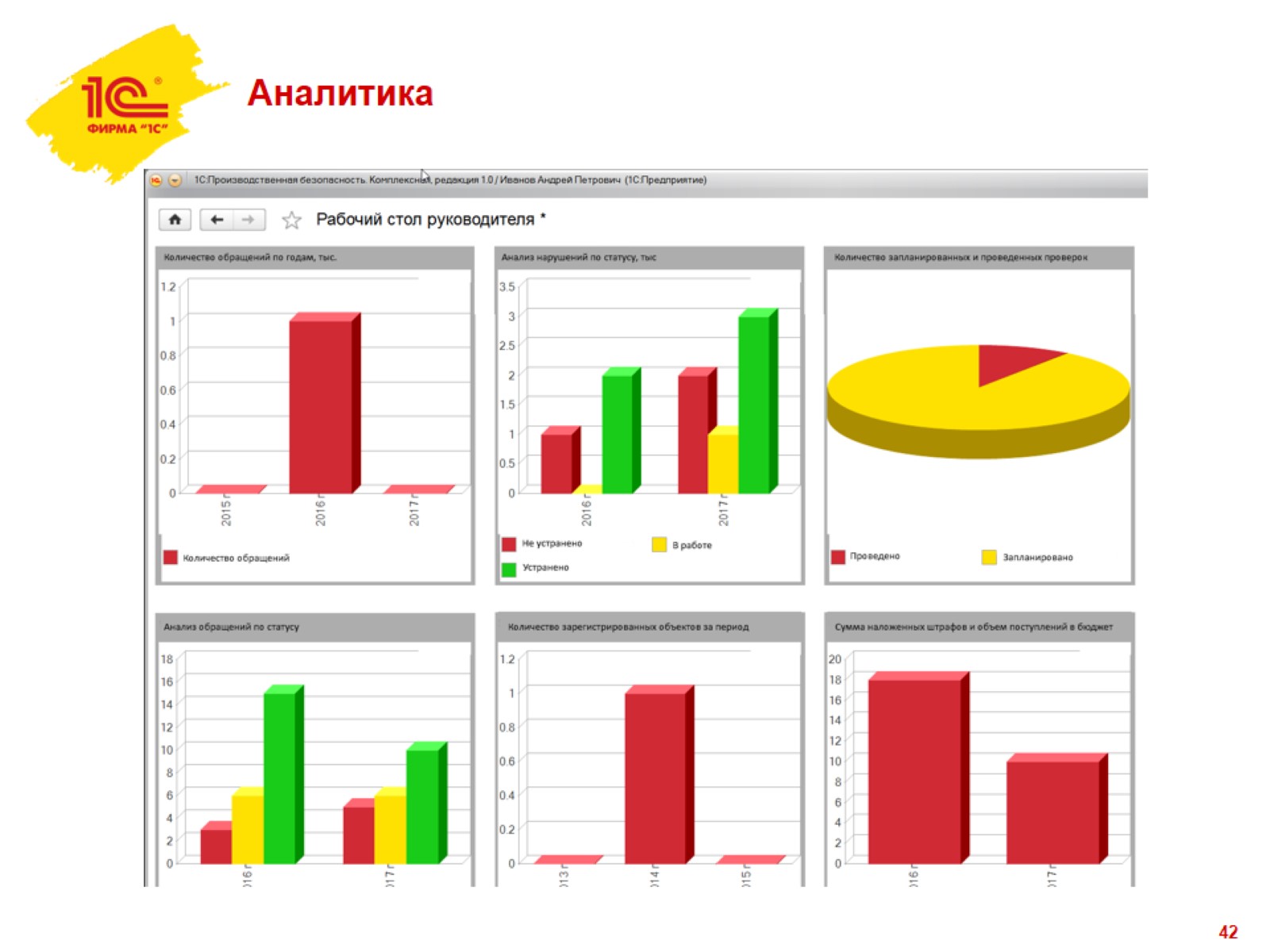 Аналитика
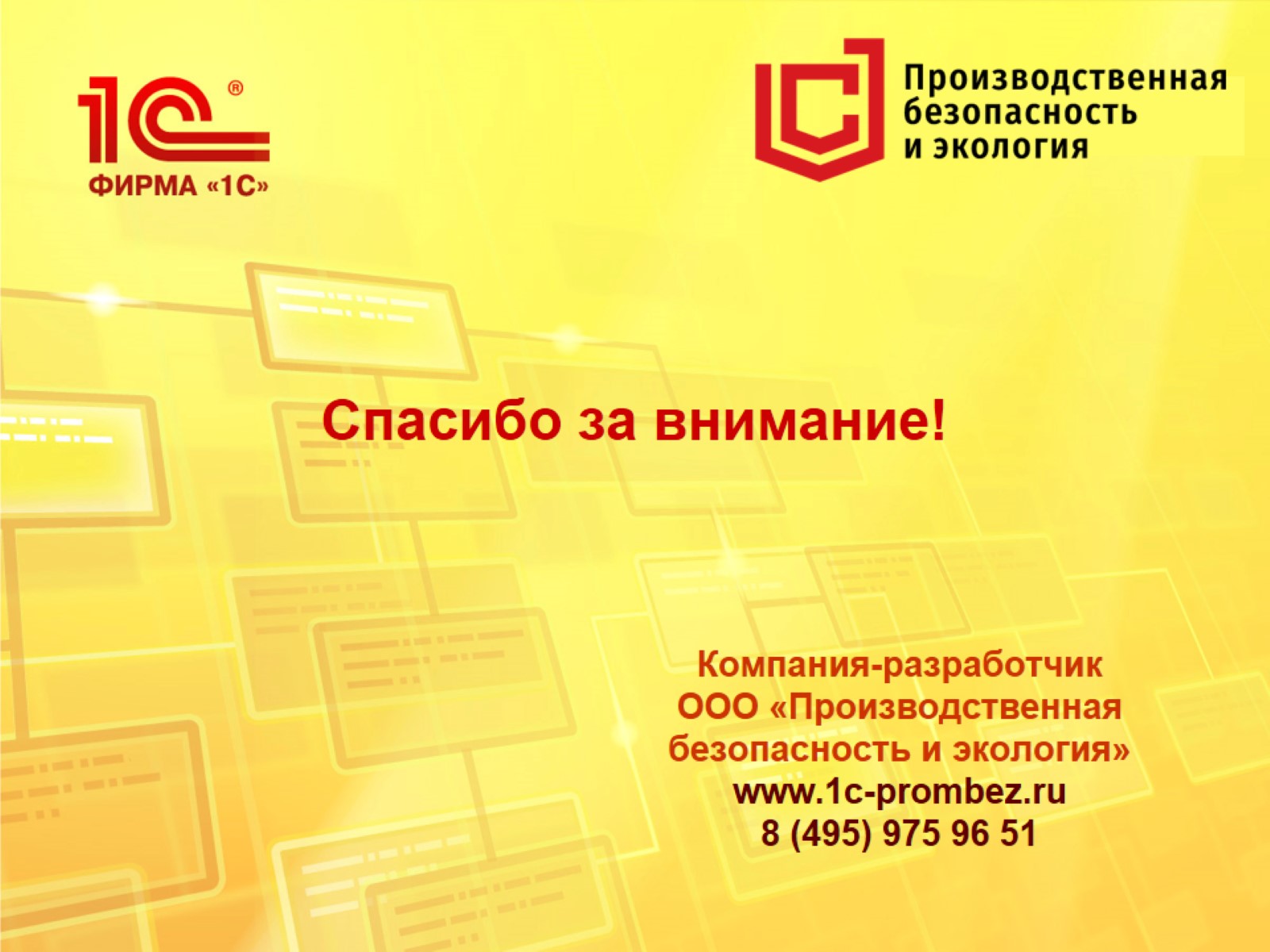 Спасибо за внимание!